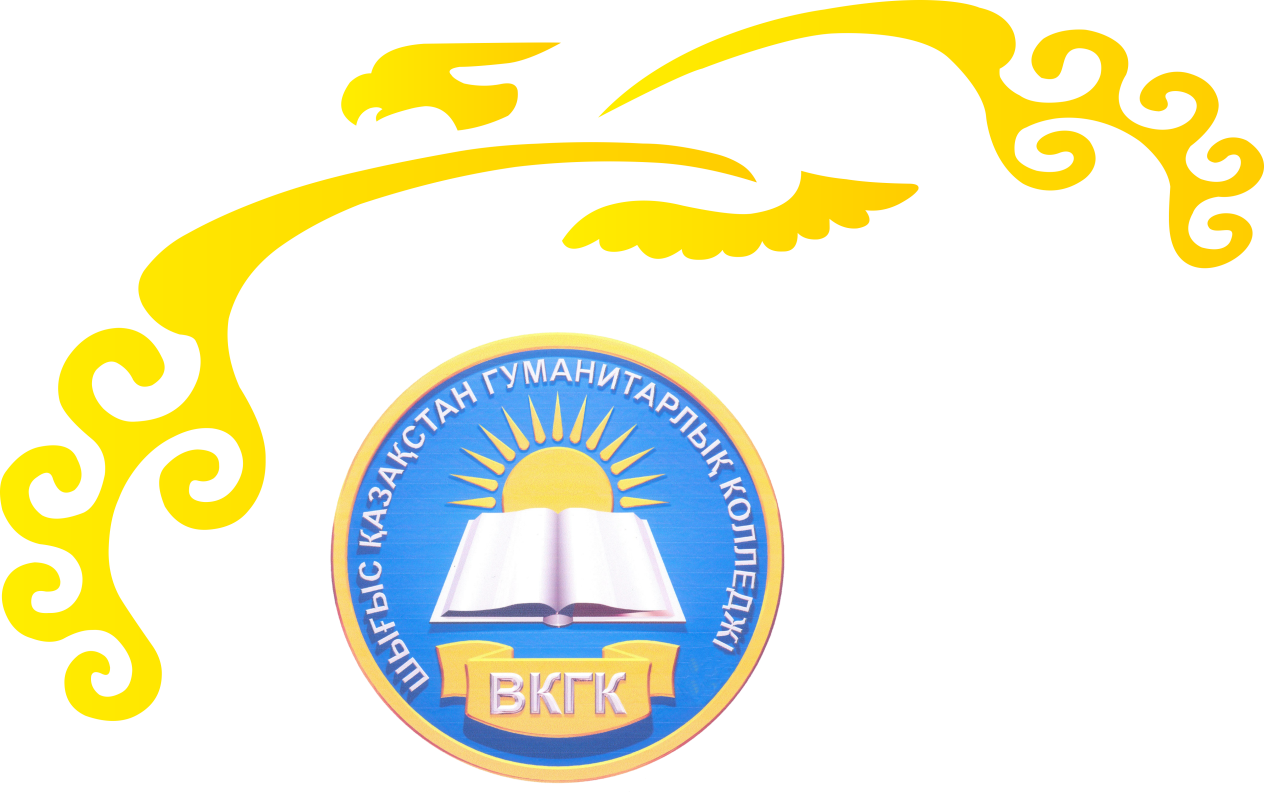 Бастау
Beginning
Начало
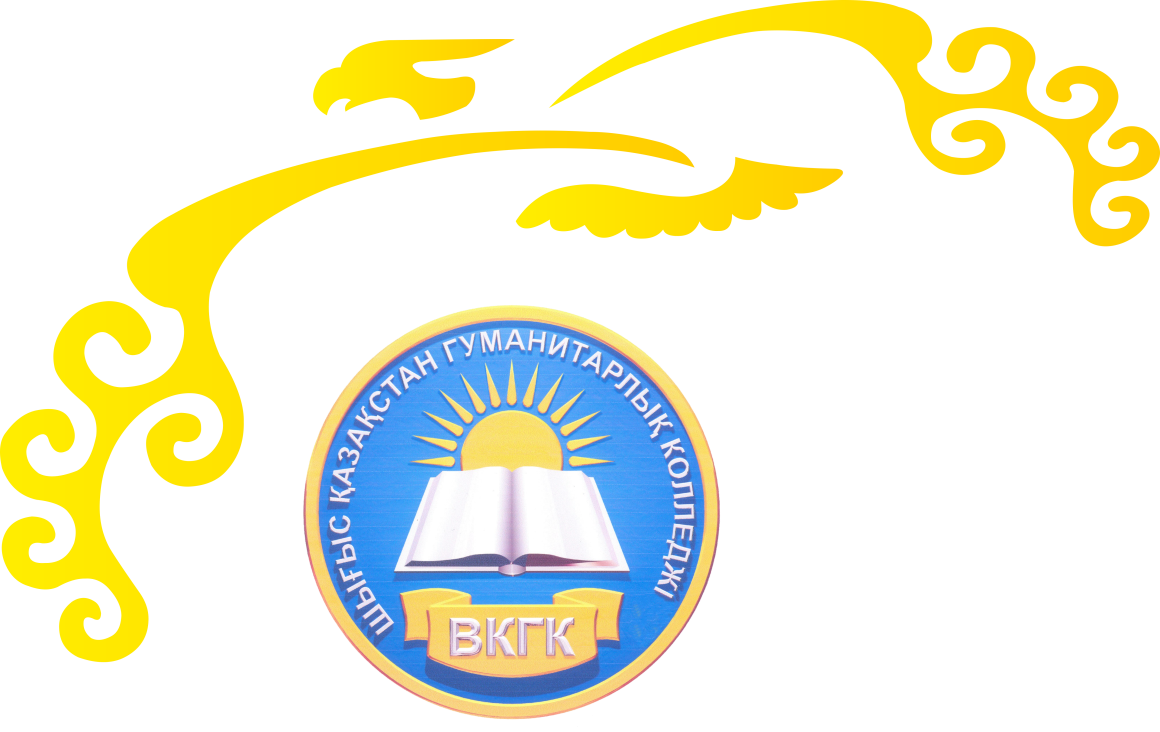 ӨТКЕН КҮНДЕР ЕЛЕСІ
MEMORIES
ВОСПОМИНАНИЯ
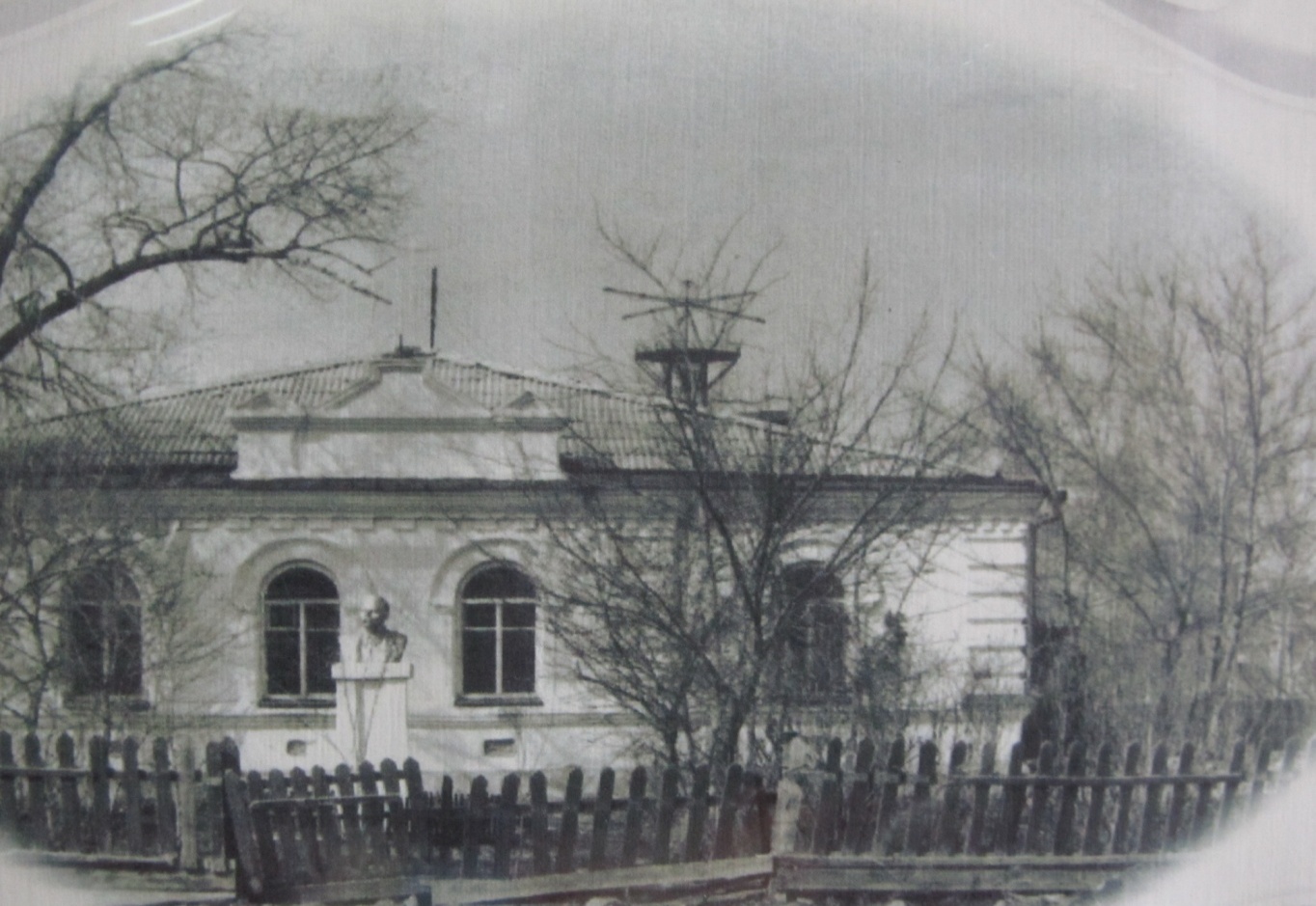 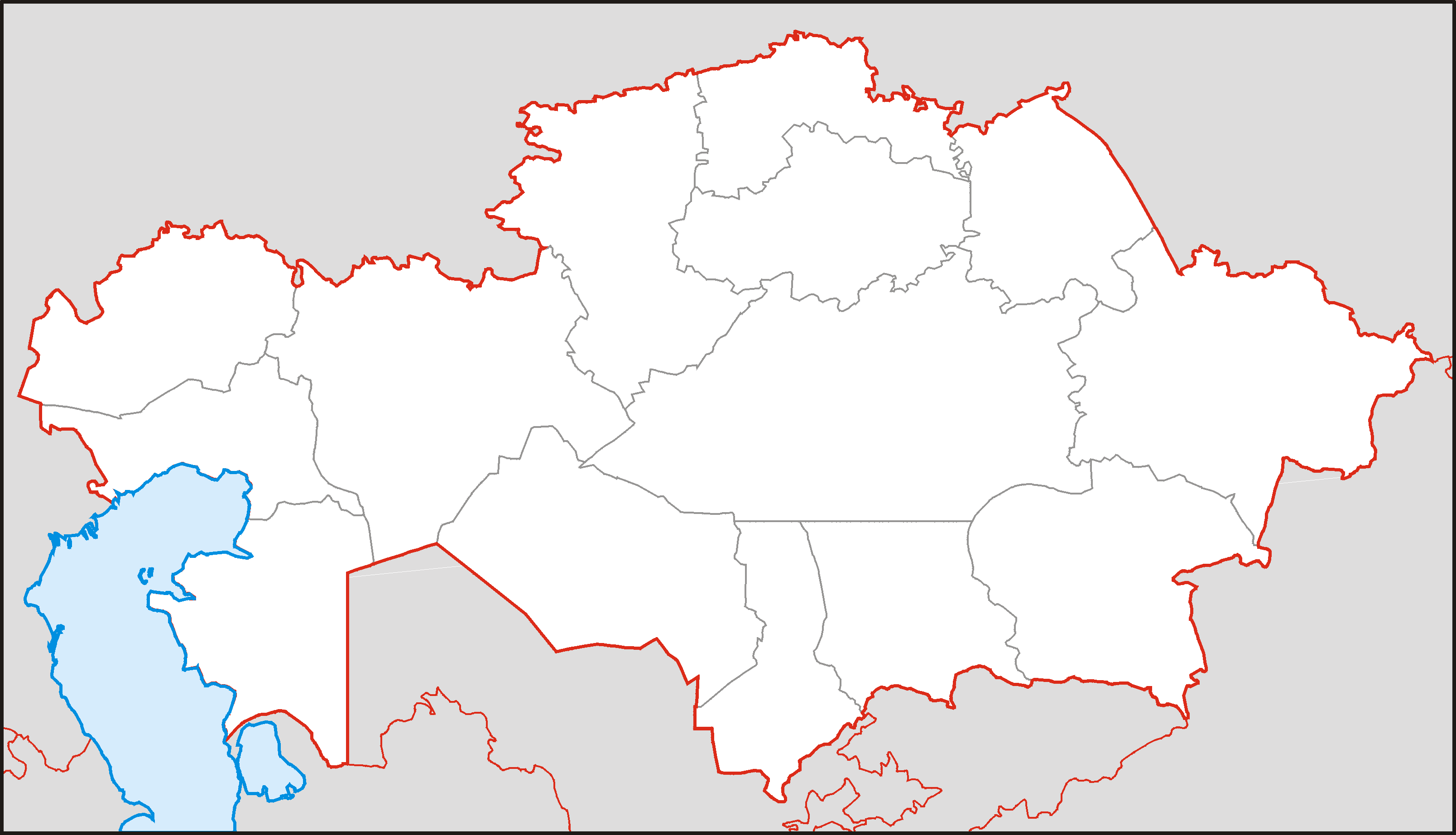 ПЕТРОПАВЛОВСК
ПАВЛОДАР
УСТЬ-КАМЕНОГОРСК
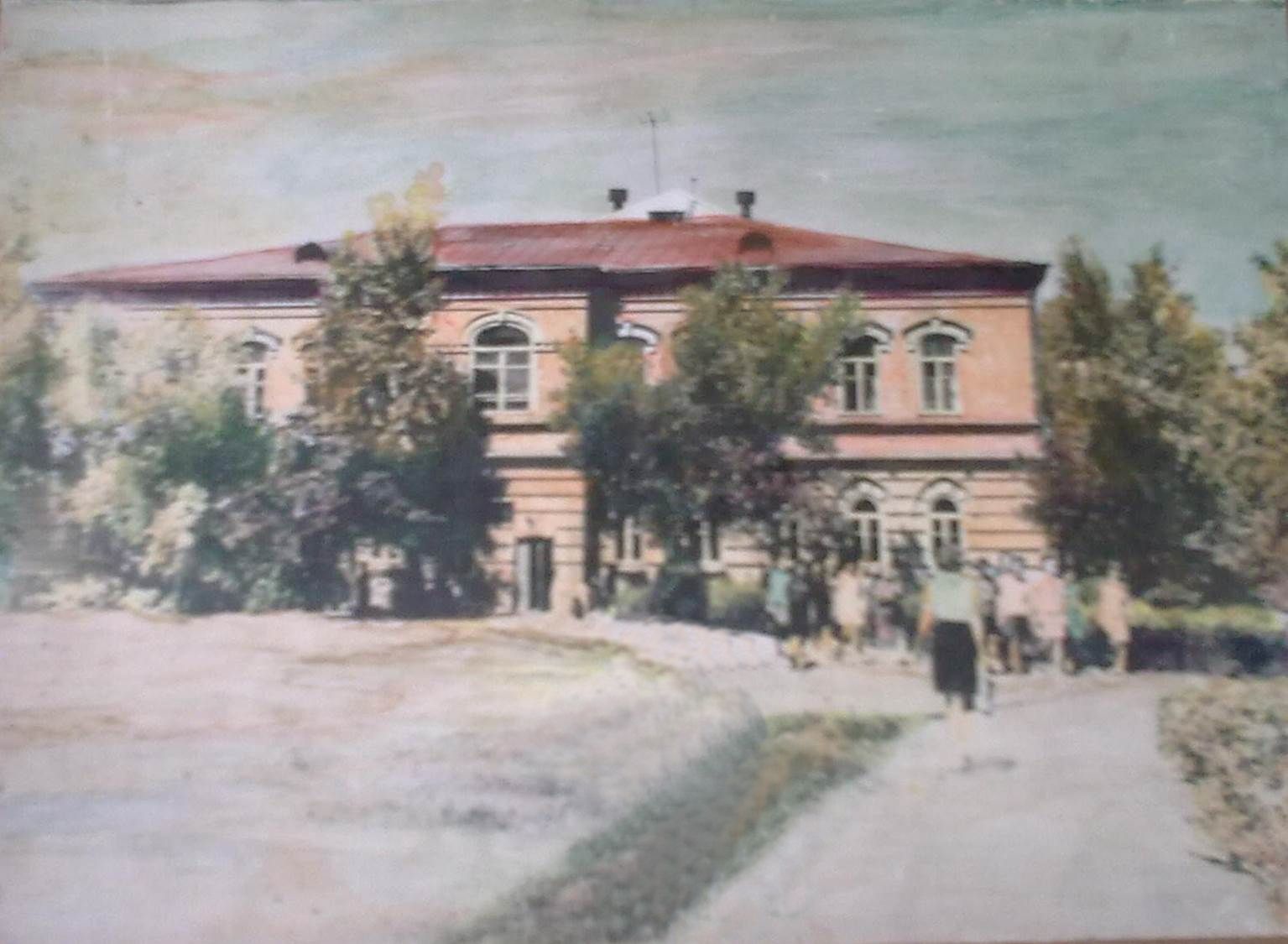 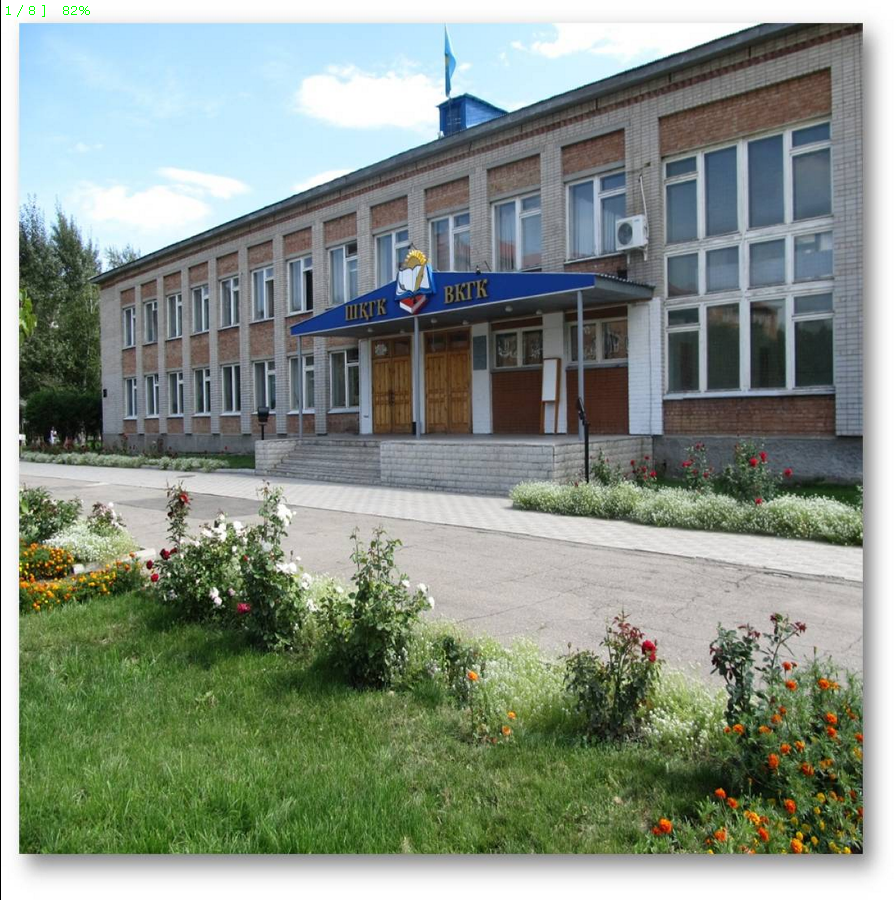 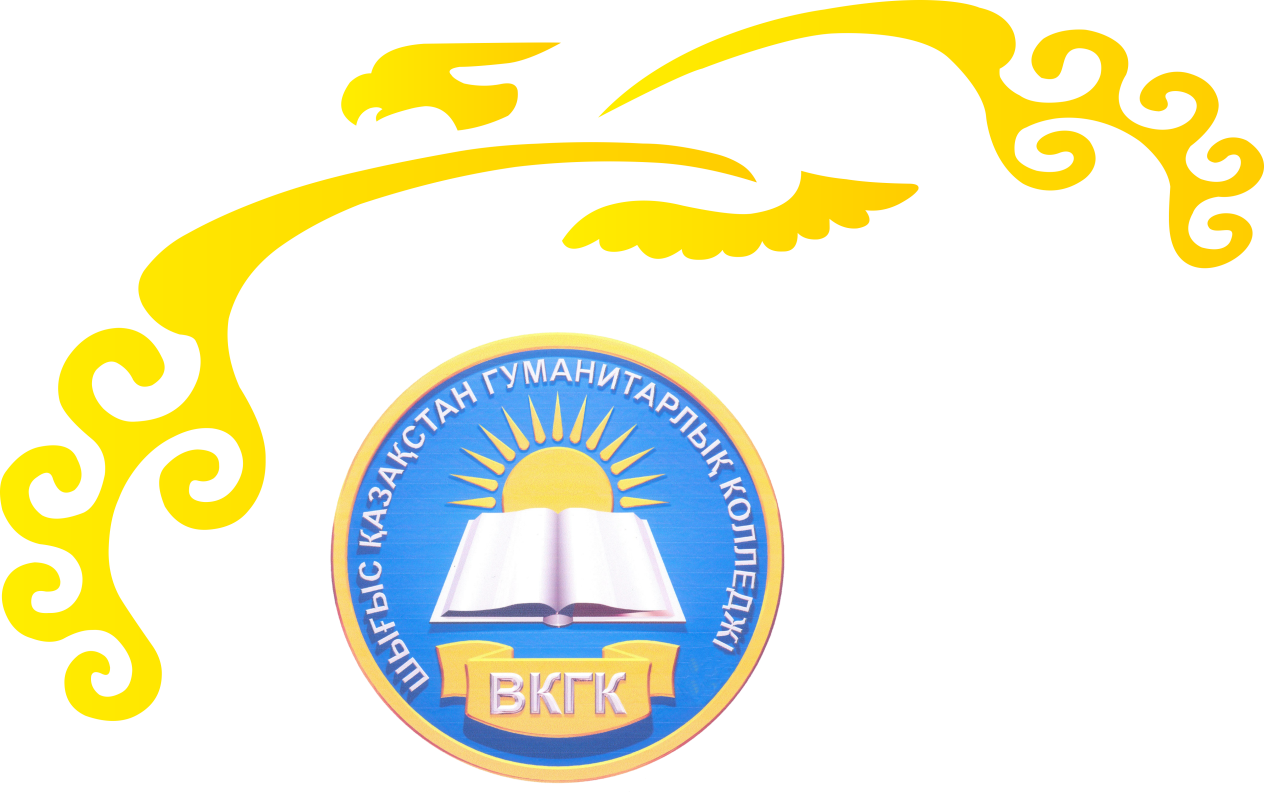 Директор
Director
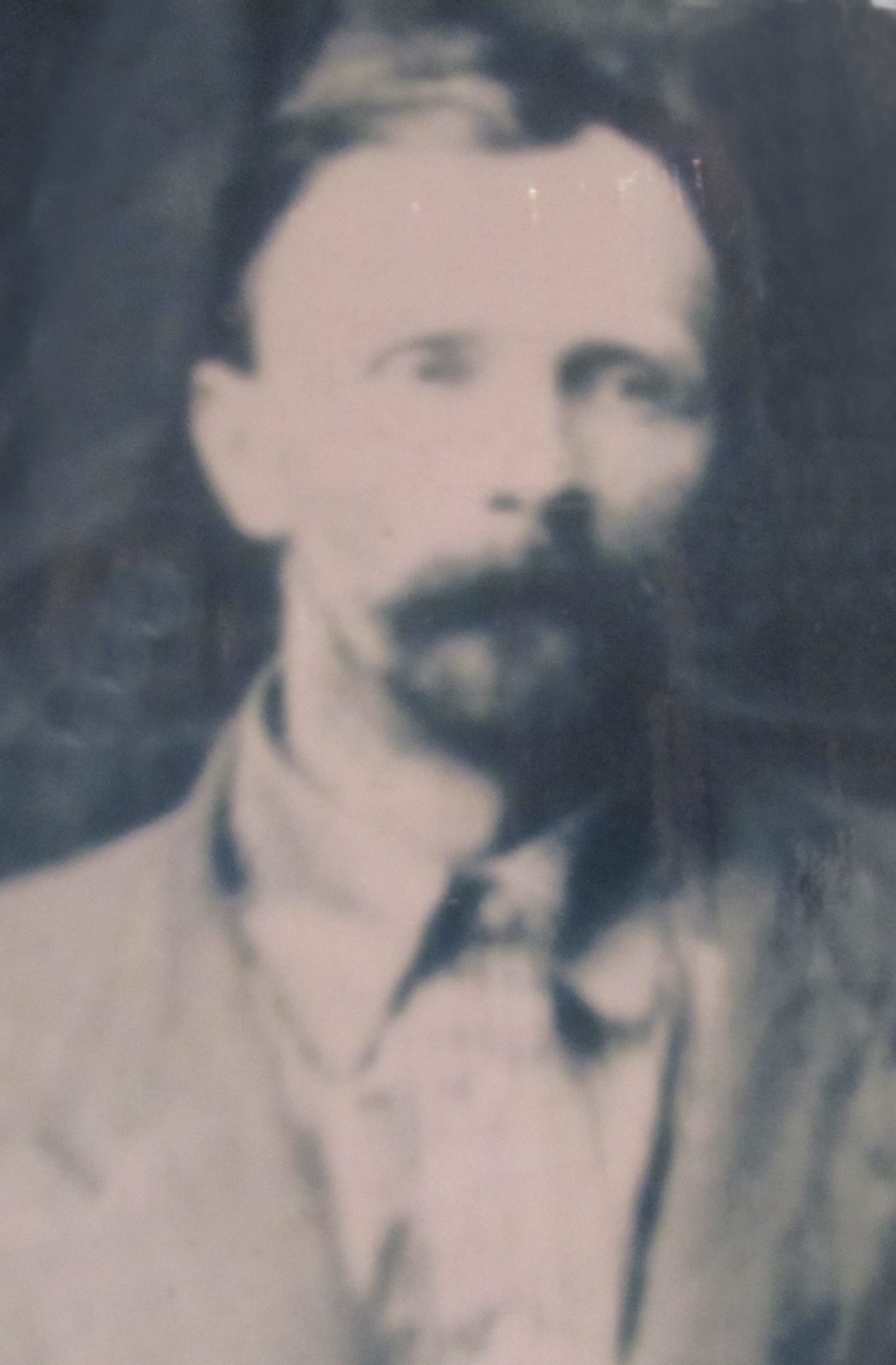 ТОЛМАЧЕВСКИЙ Леонид Львович
1923 – 1925 жылдар
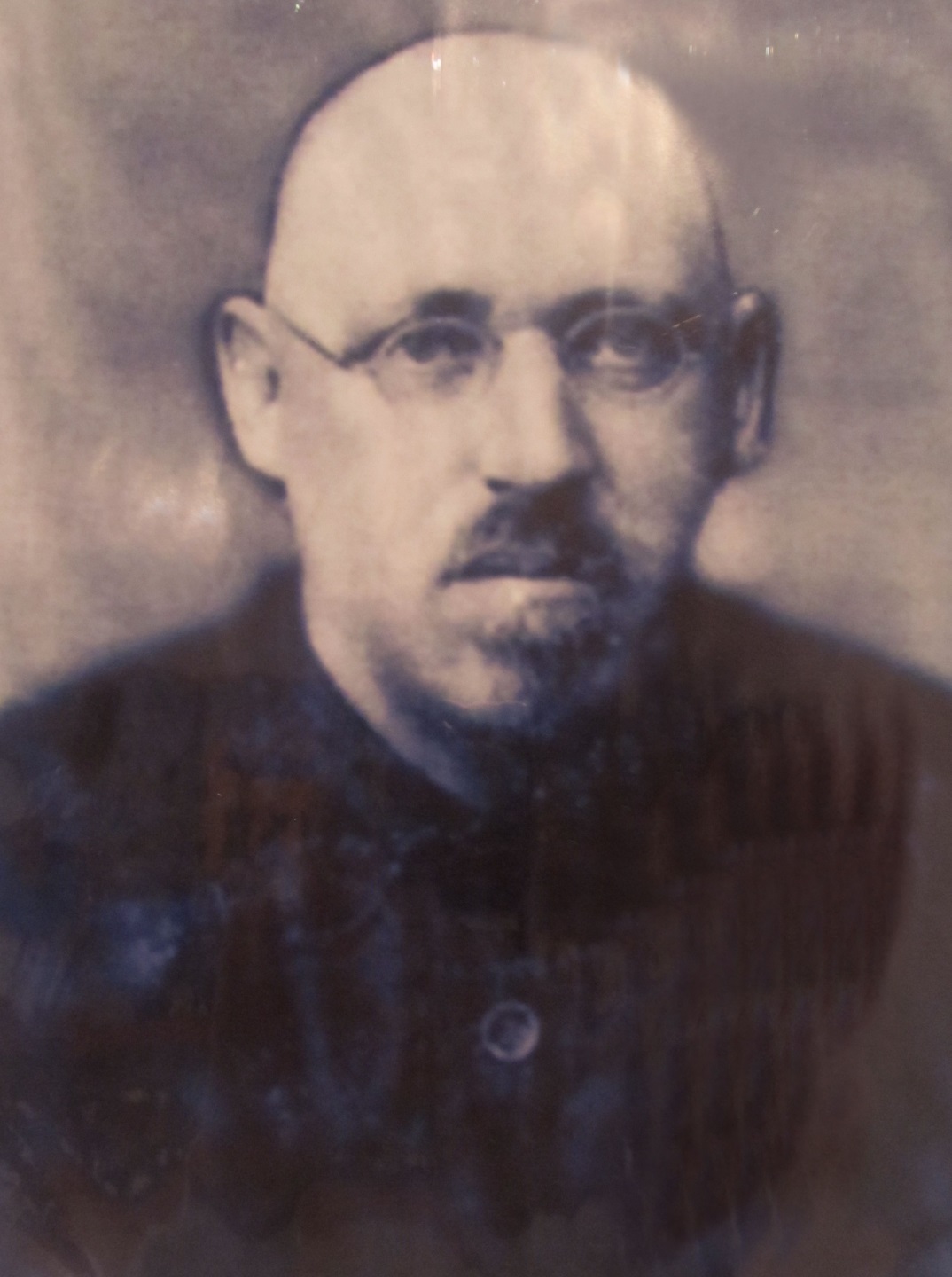 КЛЮКОВСКИЙ 
Леонид Юлианович
1925 – 1929 жылдар
ПАСЕКОВ Михаил Федорович
1930 – 1937 жылдар
В данное время ведется поиск фотографии и информации о нем.
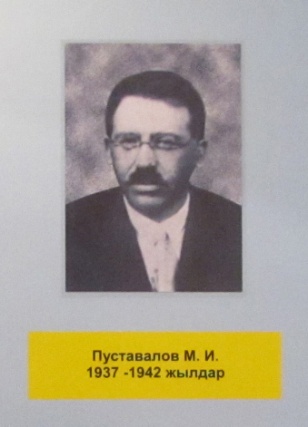 ПУСТАВАЛОВ Михаил Иванович
1937 – 1942 жылдар
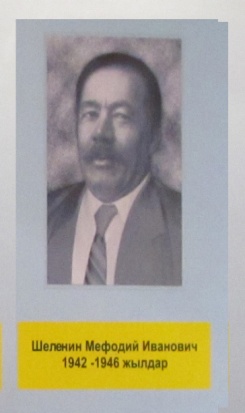 ШЕЛЕНИН Мефодий Иванович
1942 – 1946 жылдар
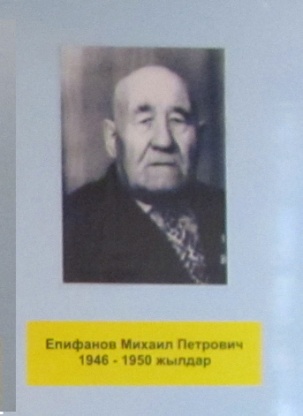 ЕПИФАНОВ Михаил Петрович
1946 – 1950 жылдар
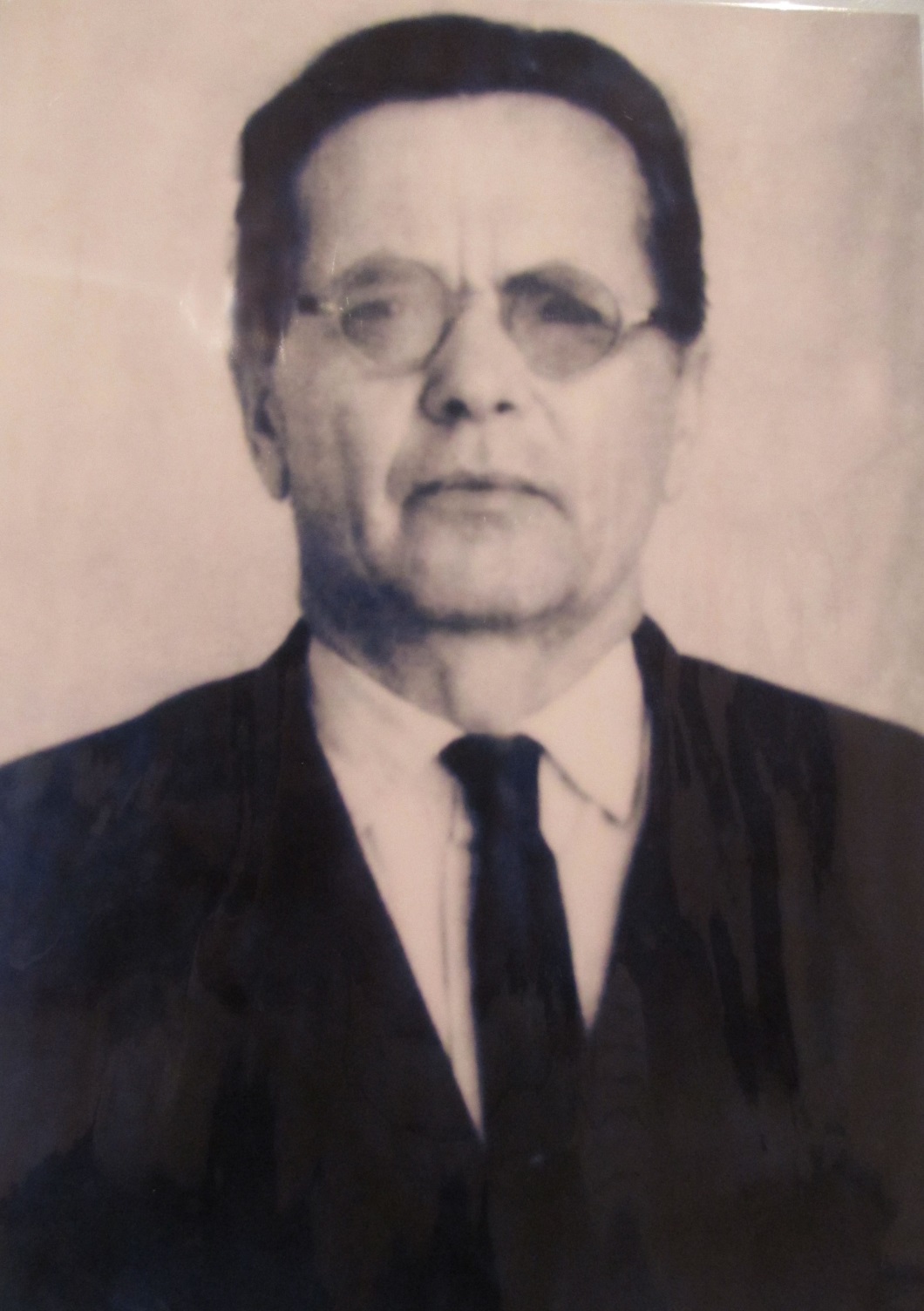 КУРОЧКИН Алексей Матвеевич
1950 – 1958 жылдар
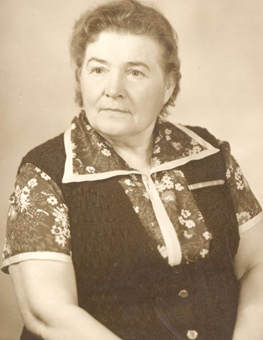 ЛЯМШЕВА Анастасия Николаевна
1962 – 1967 жылдар
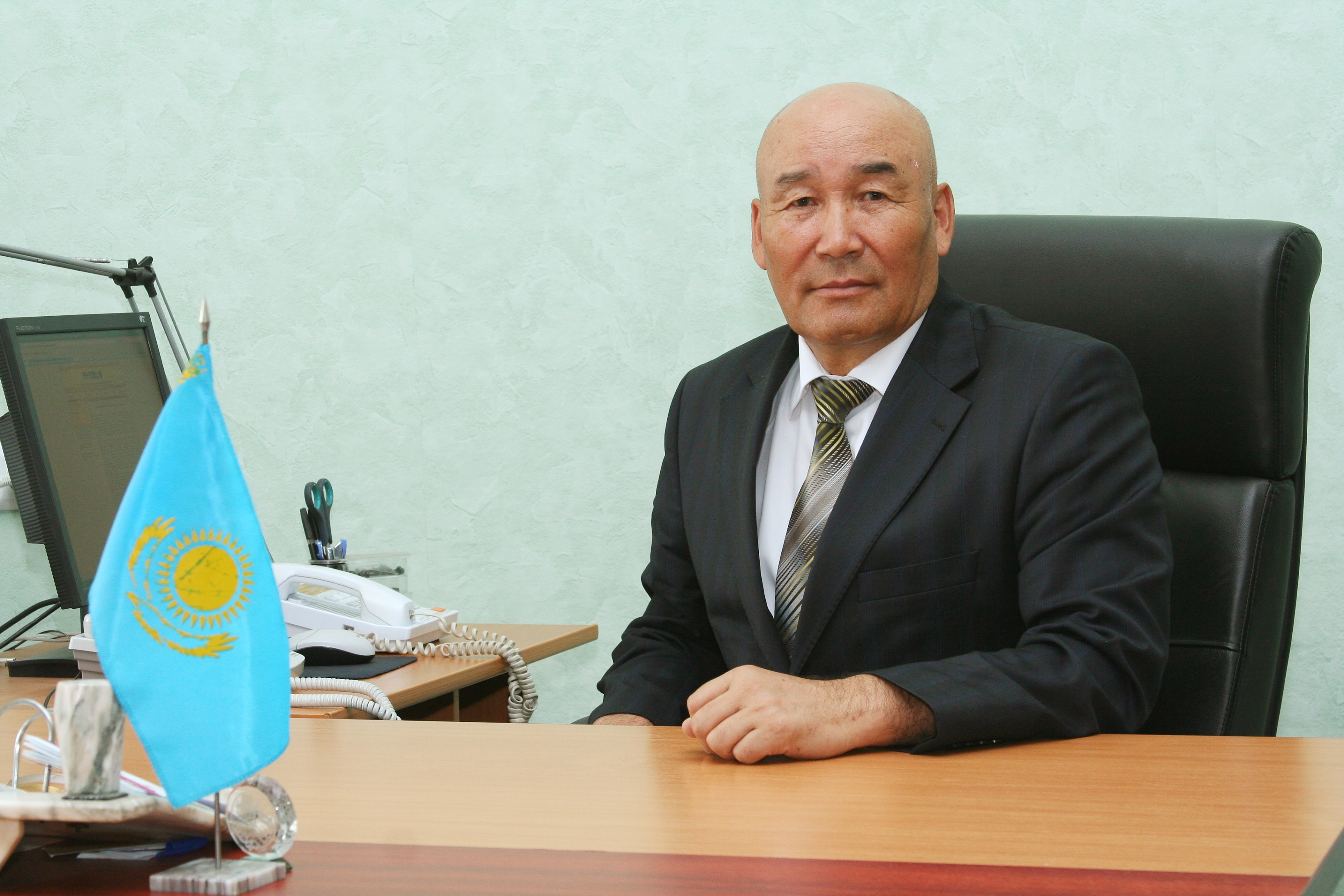 АСКЕТАЕВ Нурлан
2006 жыл
САТУШЕВ Василий Филиппович
1968 – 1983 жылдар
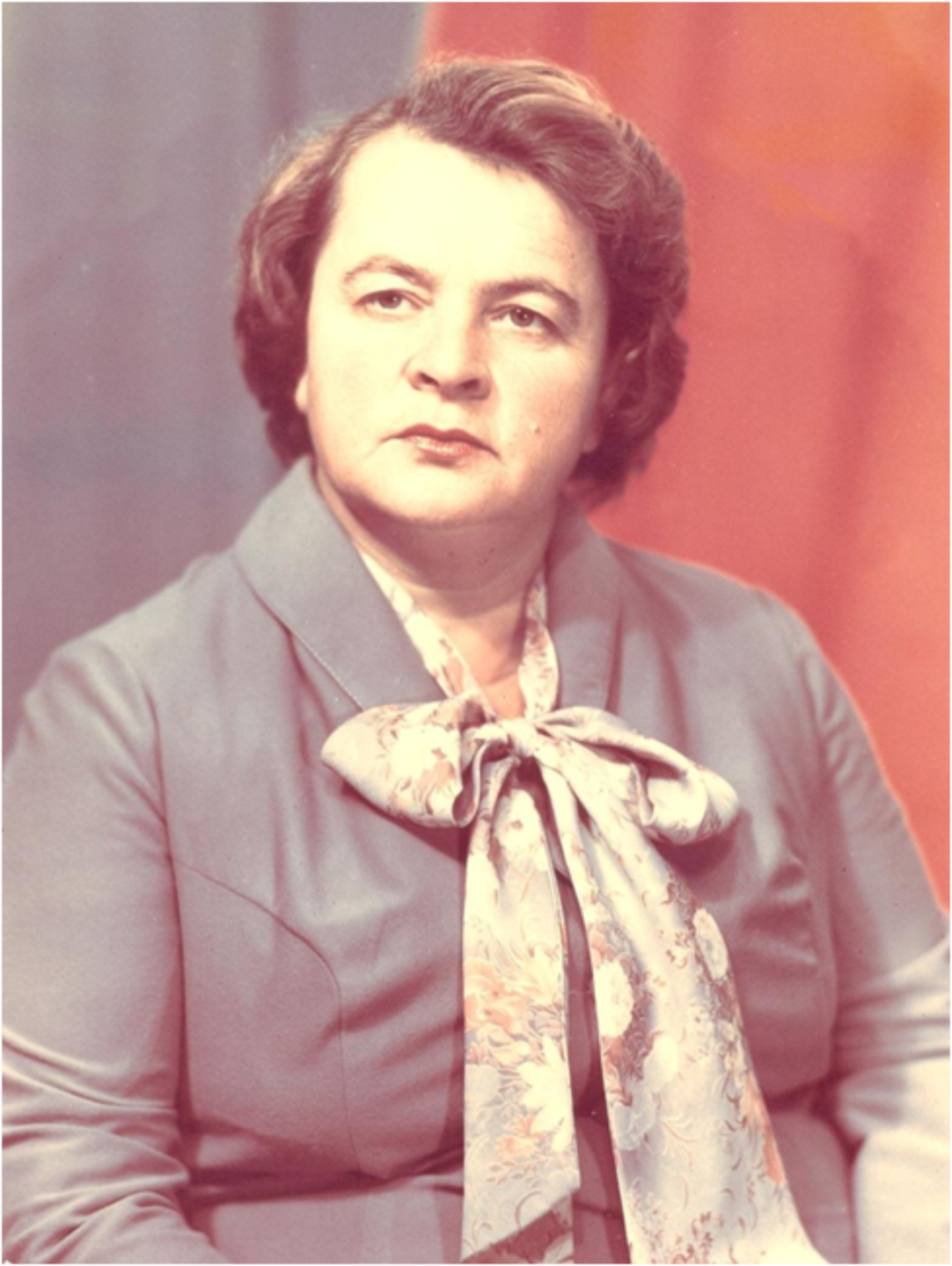 ОСТАНИНА Галина Петровна
1983 – 1985 жылдар
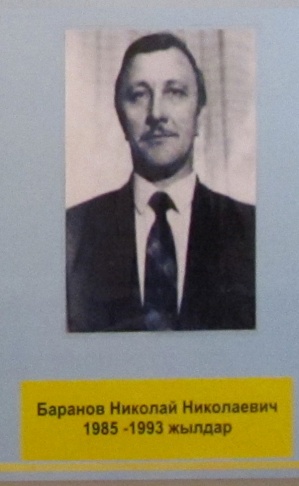 БАРАНОВ Николай Николаевич
1985 – 1993 жылдар
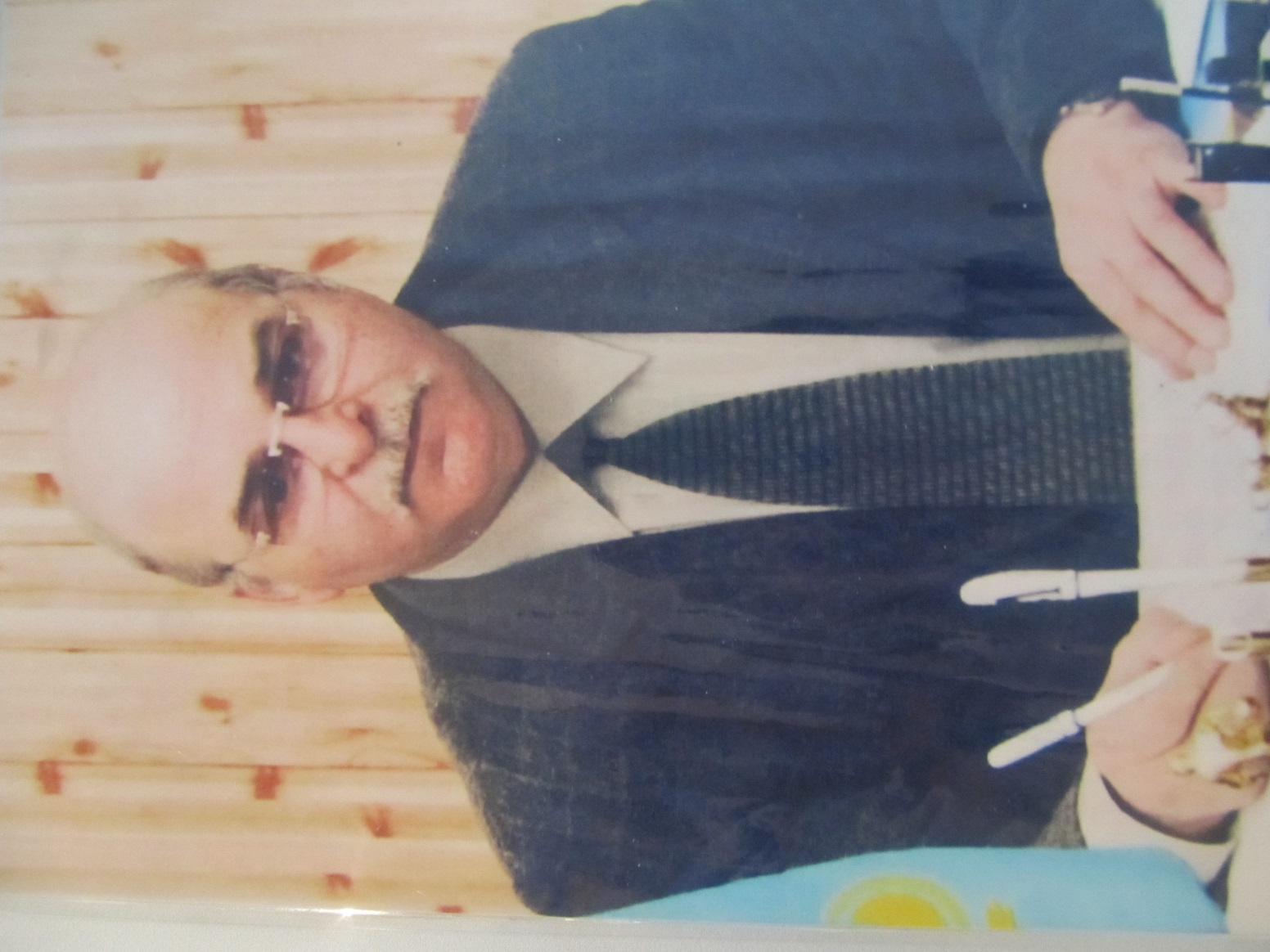 ГОНЧАРОВ Виктор Александрович
1993 – 2006 жылдар
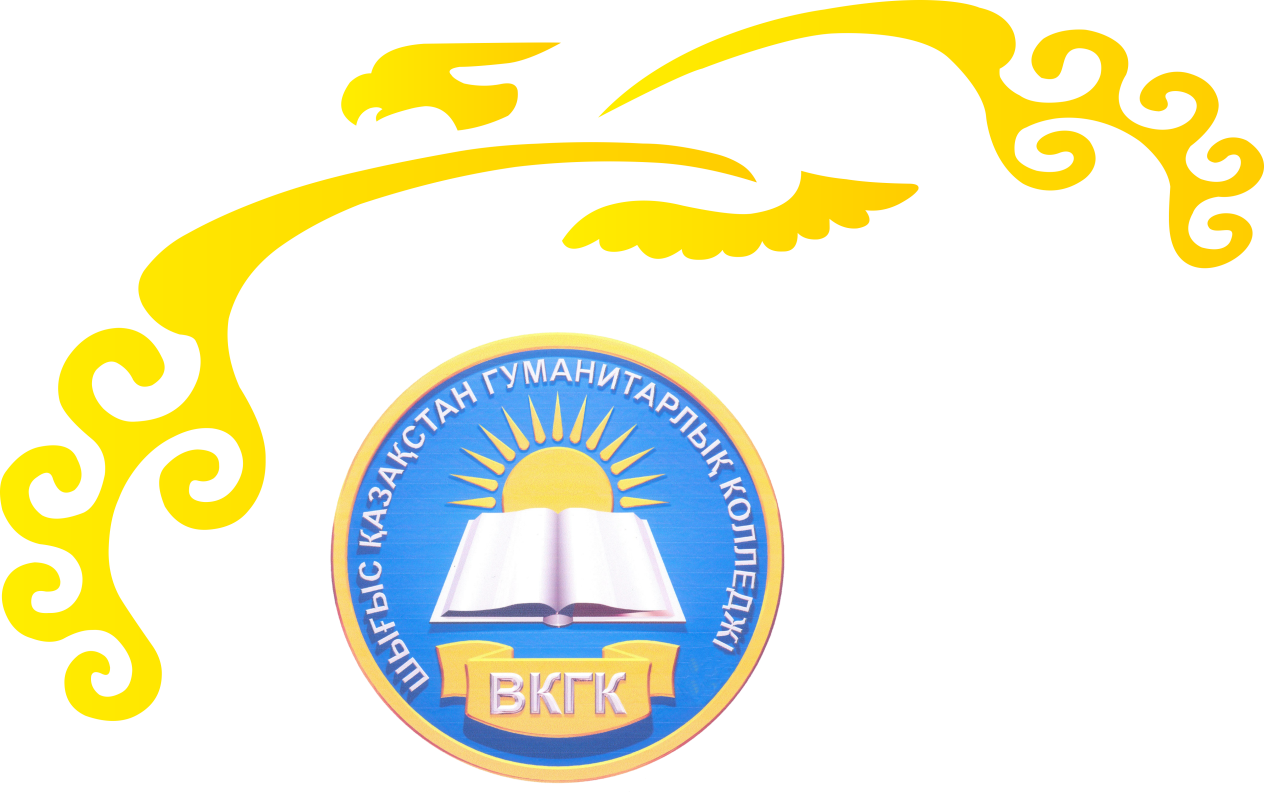 Оқытушылар
Teachers
Преподаватели
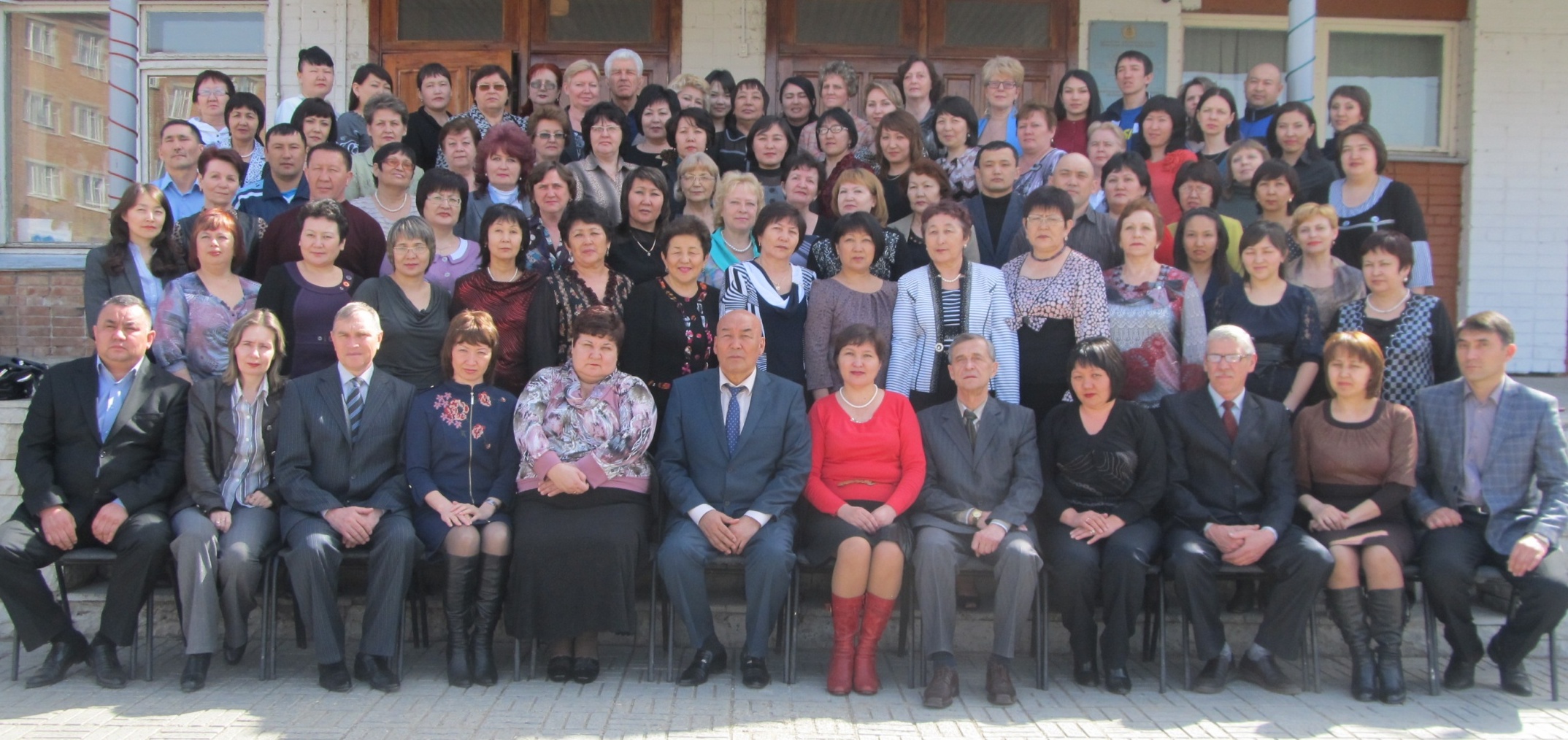 ШҚГК  ұжымы
Наш колледж не просто здание - это родной дом, который был гостеприимным для нас многие годы. Это место, где нас обучали добрые и талантливые профессионалы преподавательского искусства.
ҚАЗССР БІЛІМ ҮЗДІКТЕРІ – ОҚЫТУШЫ
ПРЕПОДАВАТЕЛИ – 
ОТЛИЧНИКИ ПРОСВЕЩЕНИЯ КАЗАХСКОЙ ССР
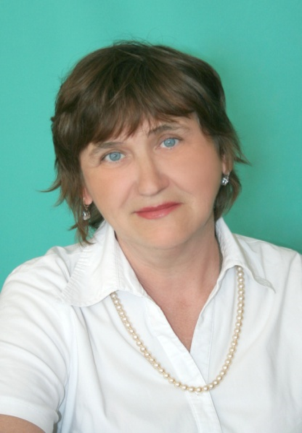 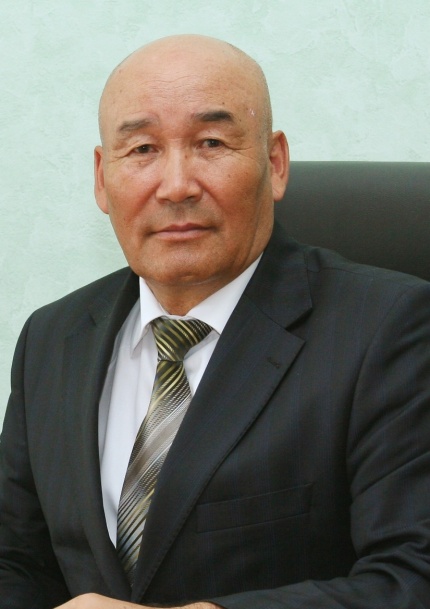 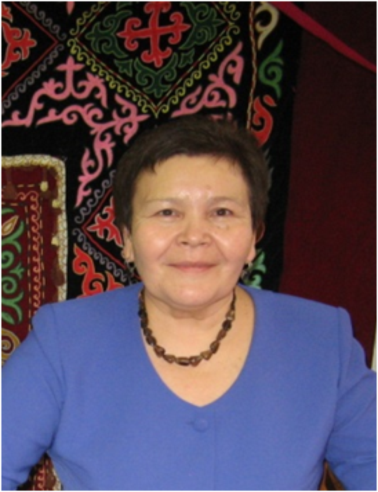 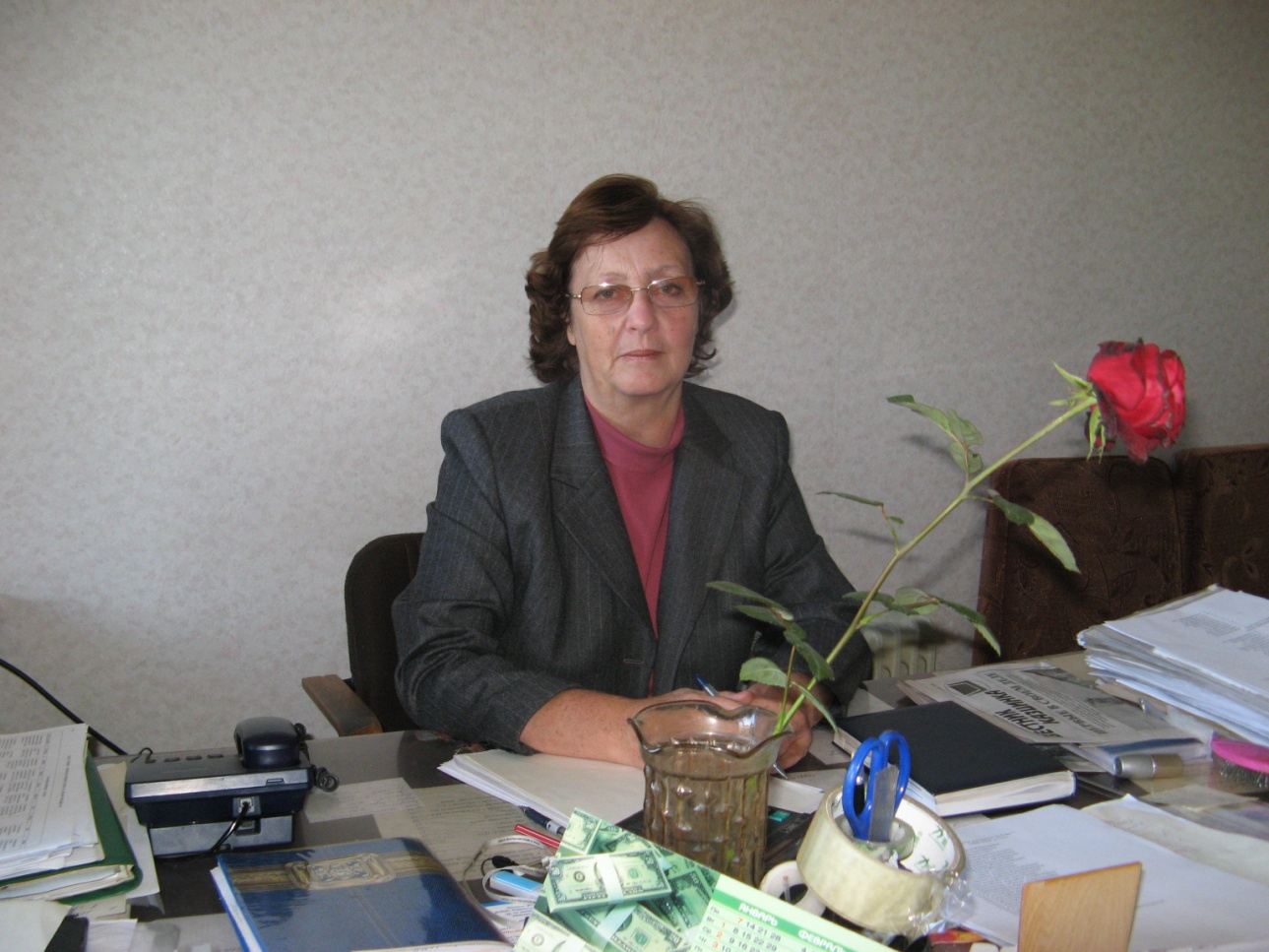 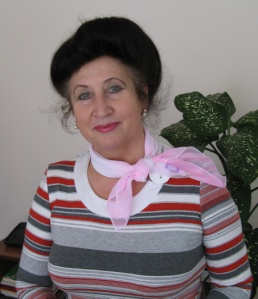 Сулейменова М.К.
Терещенко Л.А.
Әскетаев Н.Ә.
Ведякина Т.Н.
Павлова Н.Ф.
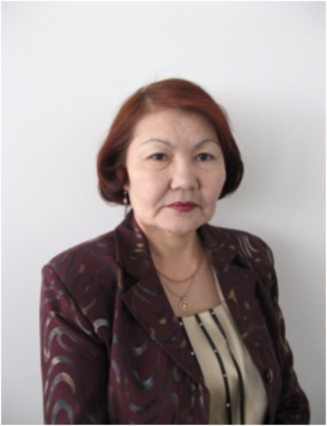 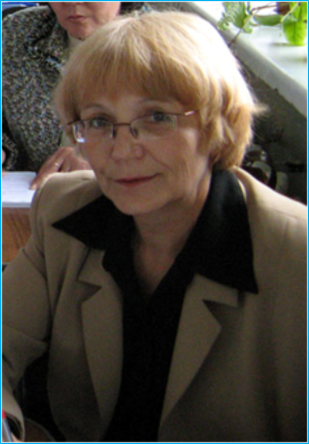 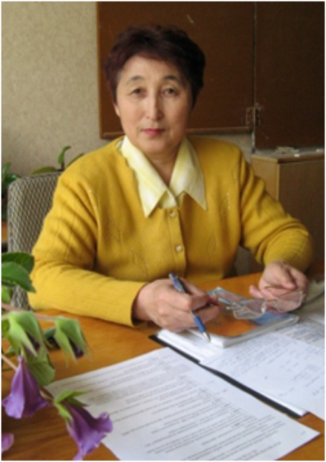 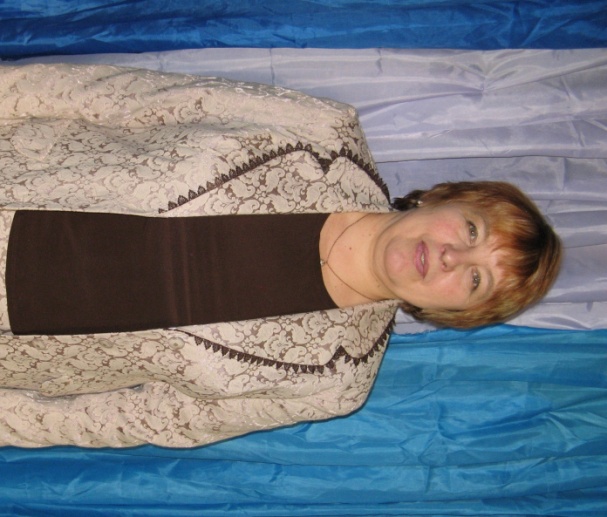 Василенко Е.В.
Сагдулина Р.Ж.
Битибаева Ж.О.
Овчиникова В.С.
КСРО-НЫҢ ОРТА АРНАУЛЫ БІЛІМ БЕРУ ІСІНІҢ ҮЗДІКТЕРІ
 ОТЛИЧНИКИ СРЕДНЕГО СПЕЦИАЛЬНОГО 
ОБРАЗОВАНИЯ СССР
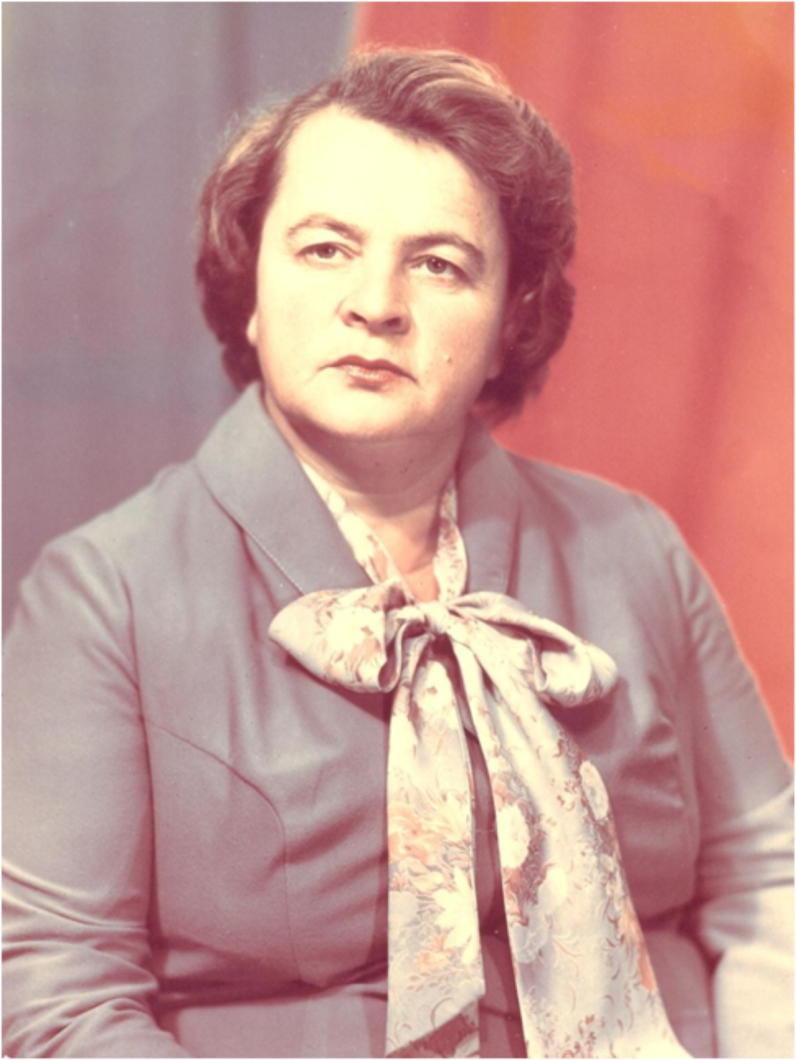 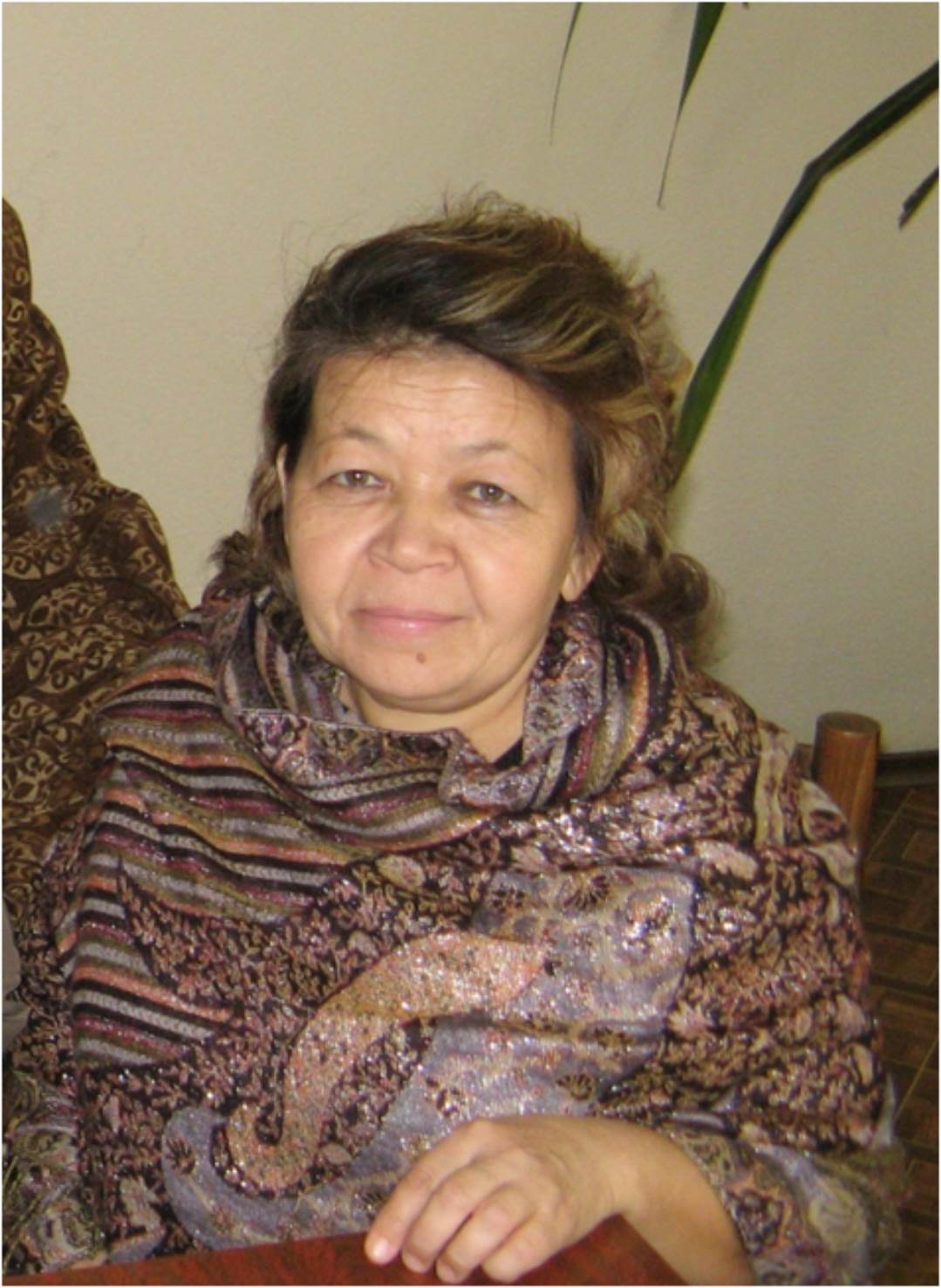 Кусаинова Т. К.
Останина Г.П.
«АҒА ОҚЫТУШЫ» АТАҒЫНА ИЕ БОЛҒАНЫ
УДОСТОЕНЫ ЗВАНИЯ «СТАРШИЙ УЧИТЕЛЬ»
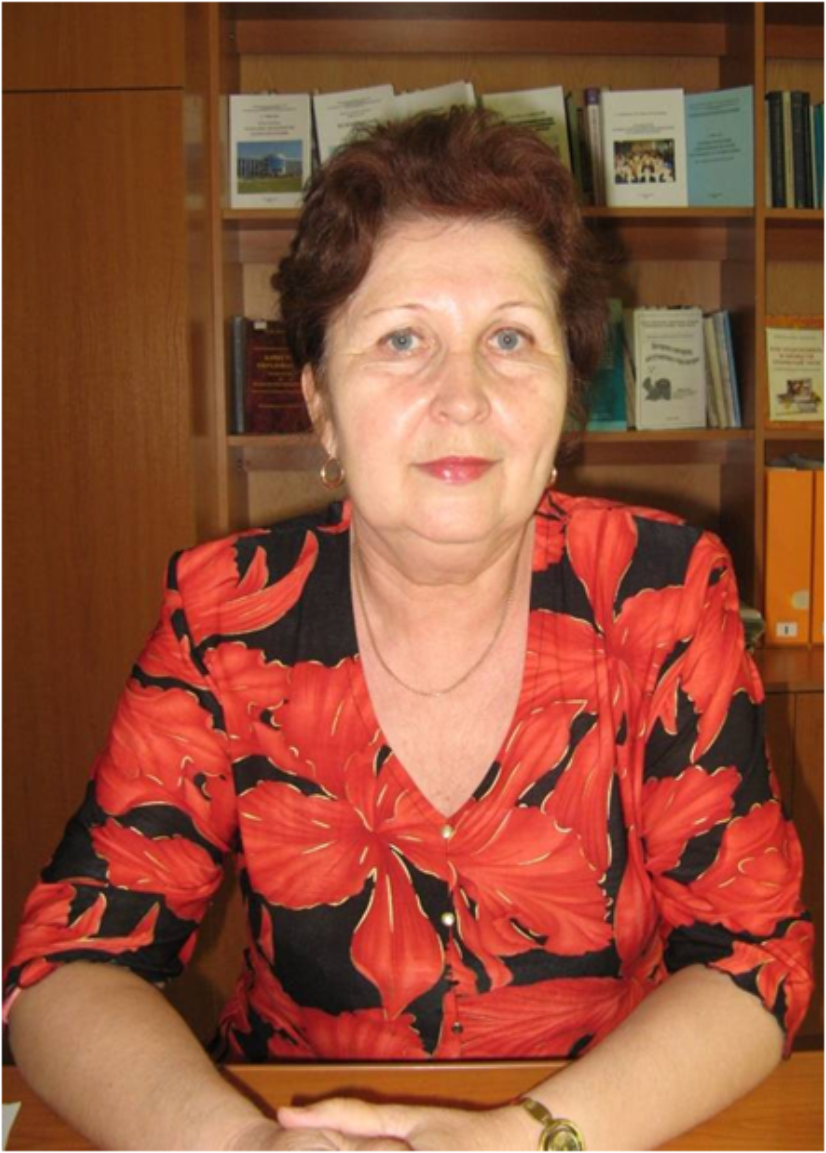 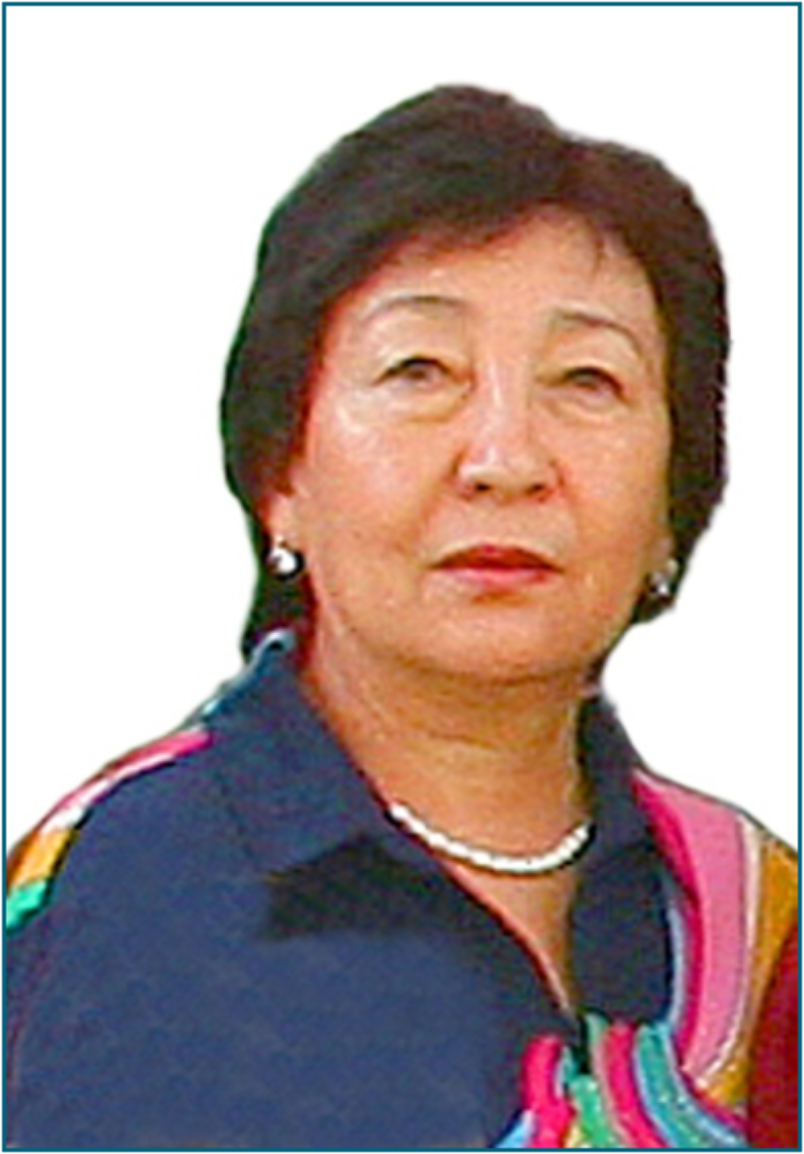 Смыкалова Р.Н.
Иргебаева Ж.К.
Когда проснулась жажда знаний
Приди к нам в колледж,
И станешь ты умнее и мудрее,
Если будешь всегда учиться хорошо.
ҚАЗАҚСТАН РЕСПУБЛИКАСЫ БІЛІМ БЕРУ ІСІНІҢ ҮЗДІКТЕРІ  ОҚЫТУШЫ
ПРЕПОДАВАТЕЛИ-ОТЛИЧНИКИ ПРОСВЕЩЕНИЯ 
РЕСПУБЛИКИ КАЗАХСТАН
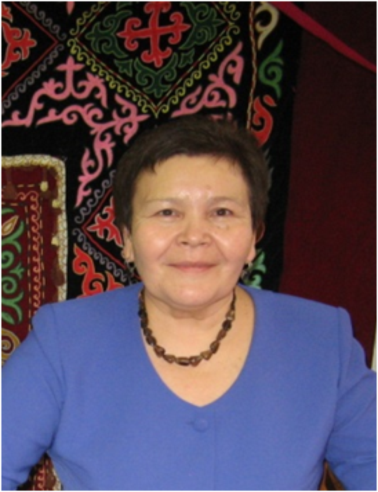 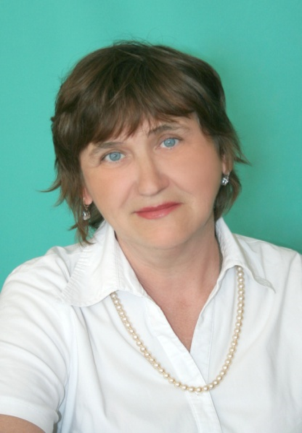 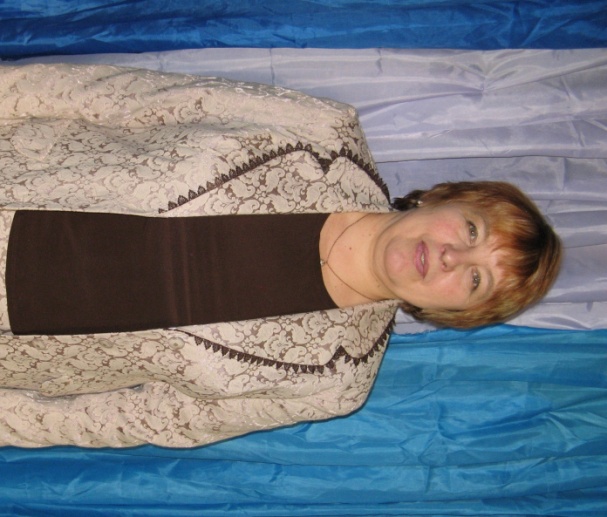 Сулейменова М.К.
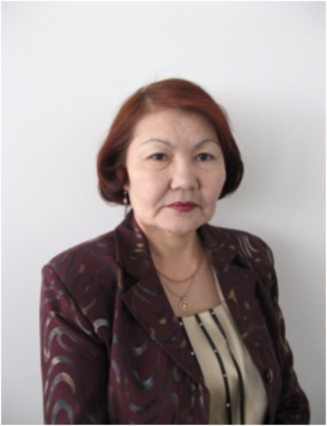 Терещенко Л.А.
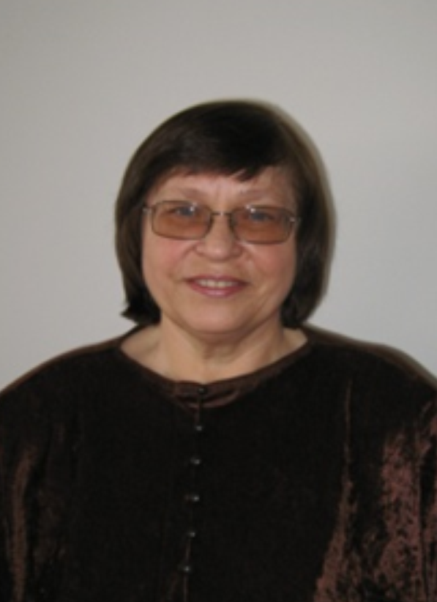 Василенко Е.В.
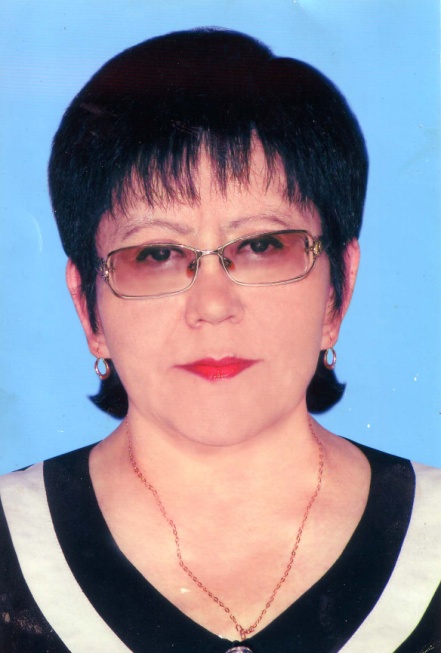 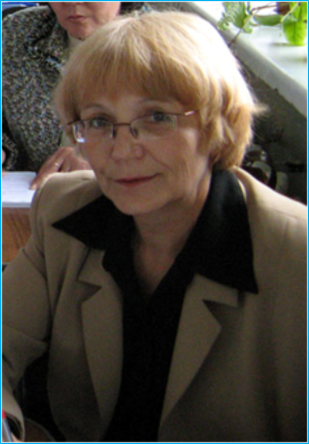 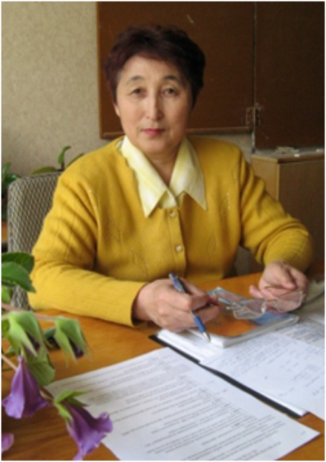 Битибаева Ж.О.
Яценко Е.Д.
Айманбетова М.К.
Сагдулина Р.Ж.
Овчиникова В.С.
БІЛІМ БАСҚАРМАСЫНЫҢ МАҚТАУ ҚАҒАЗДАРЫМЕН, АЛҒЫС ХАТТАРЫМЕН МАРАПАТТАЛҒАНДАР
ПРЕПОДАВАТЕЛИ НАГРАЖДЕННЫЕ БЛАГОДАРСТВЕННЫМИ ПИСЬМАМИ И ГРАМОТАМИ УПРАВЛЕНИЯ ОБРАЗОВАНИЯ
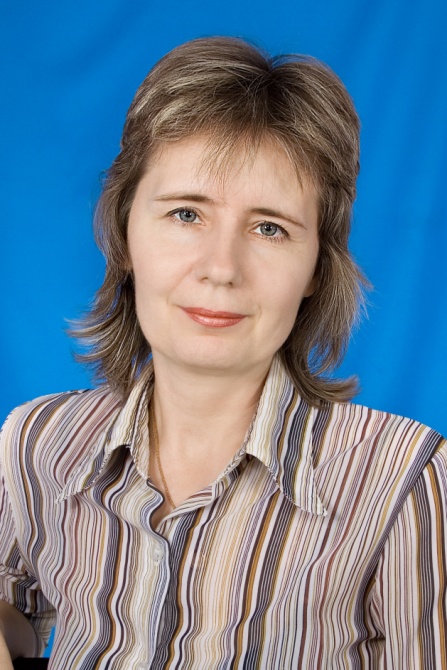 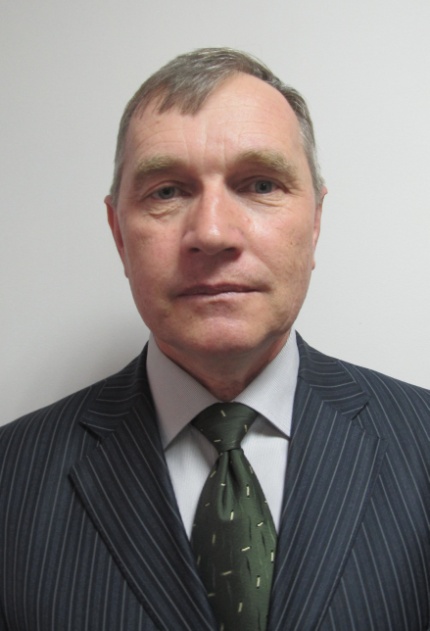 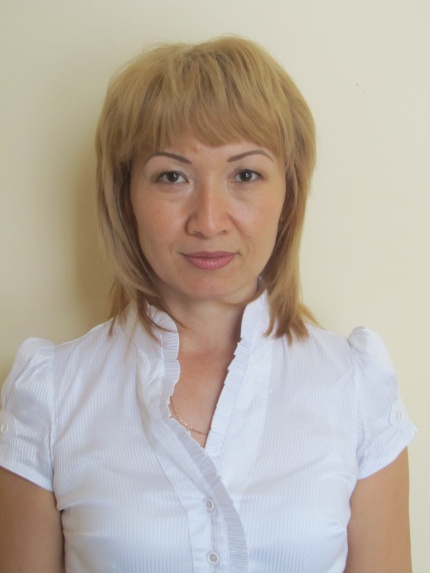 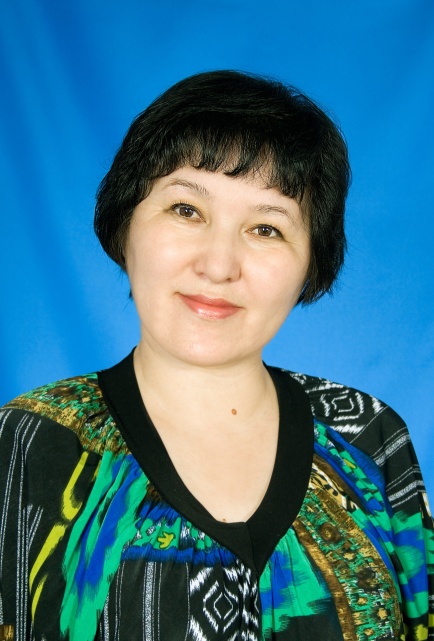 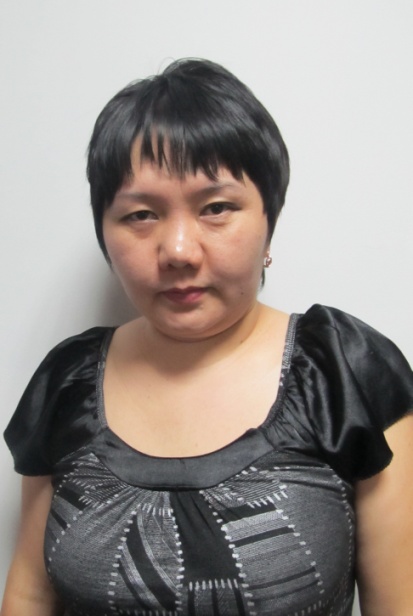 Баирбекова А.А.
Филиппов С.М.
Шаповалова Е.П.
Аубакирова А.Р.
Жылдыбаева Н.Т.
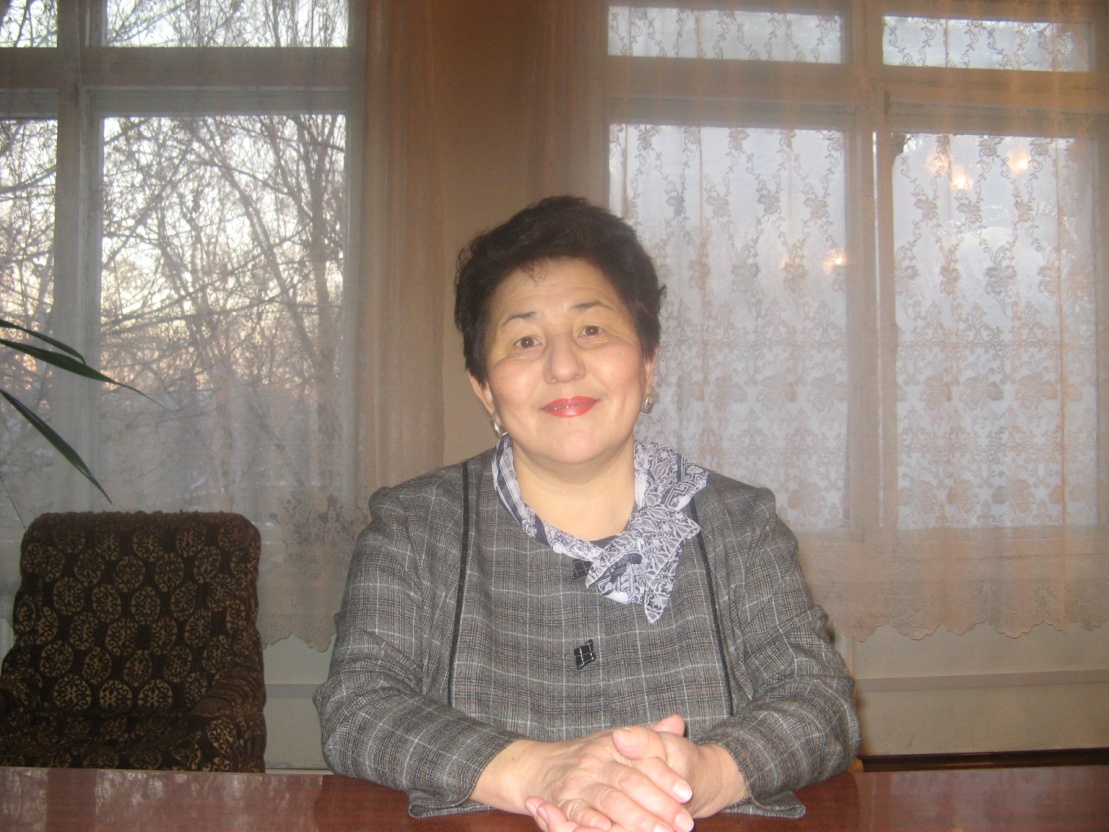 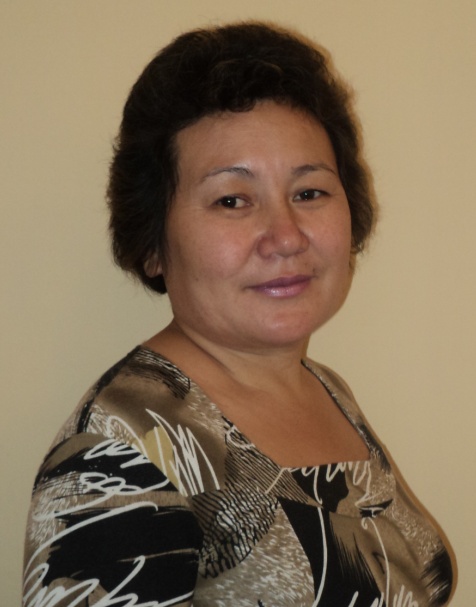 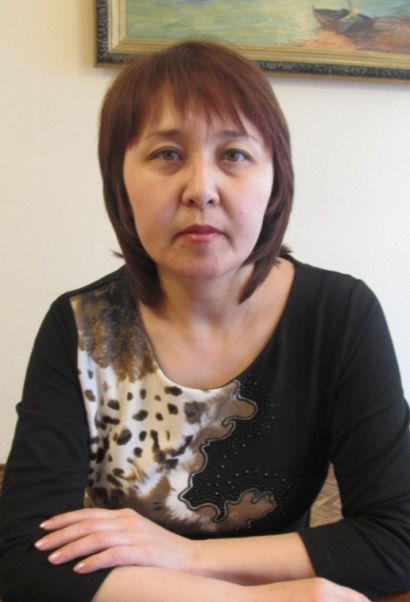 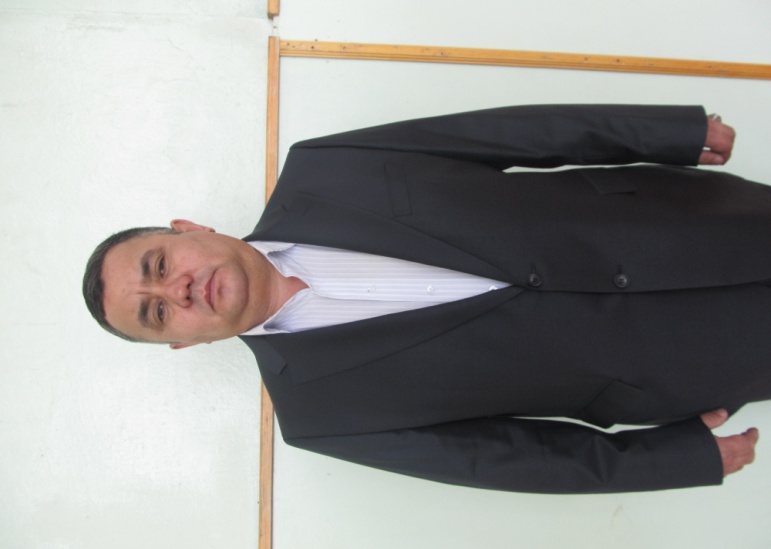 Слямбекова Ж.А.
Ахметкалиева Г.М.
Калиева Г.Е.
Даумов Б.А.
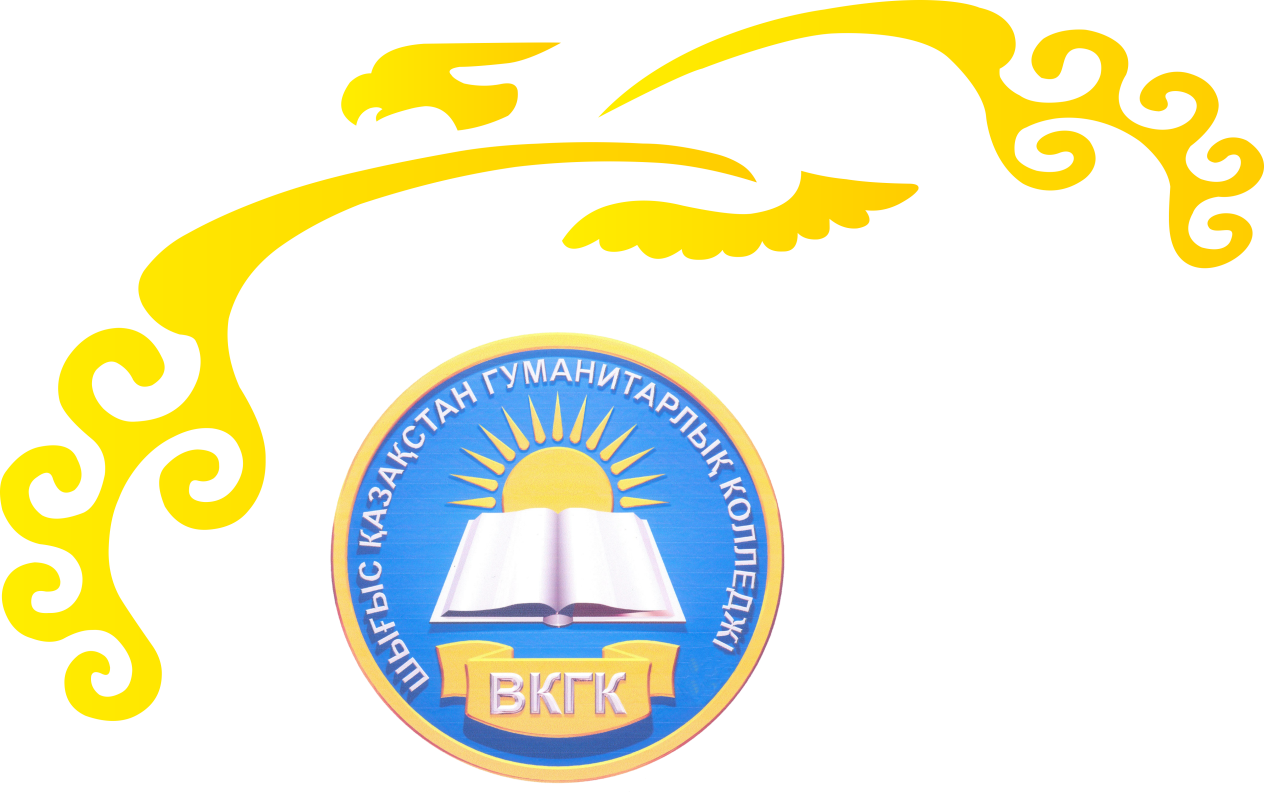 Түлектер
Graduates
Выпускники
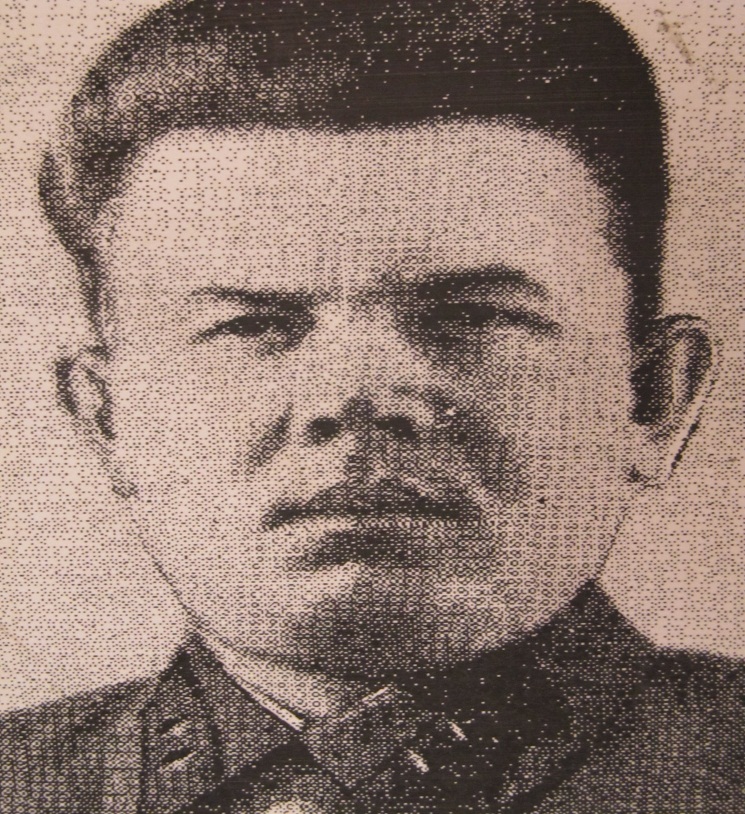 Герой Советского Союза, выпускник педагогического техникума 1927 года
РЫКОВ Евгений Павлович
(1906-1941)
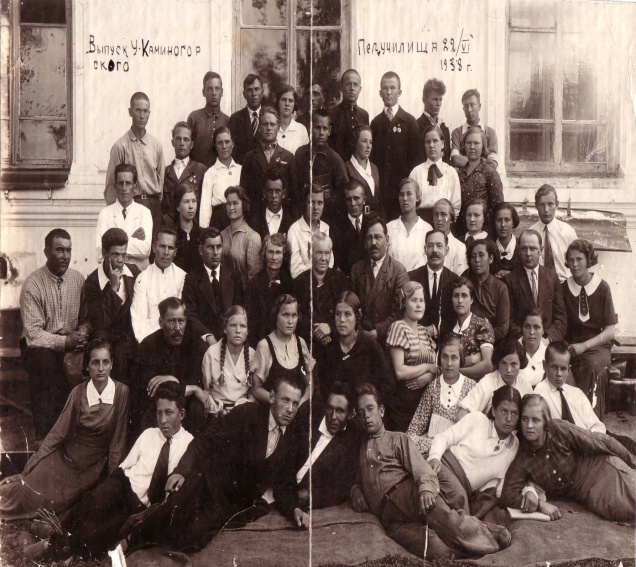 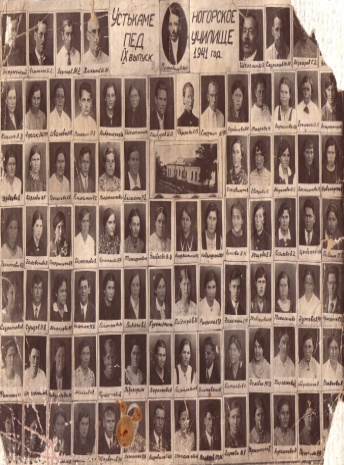 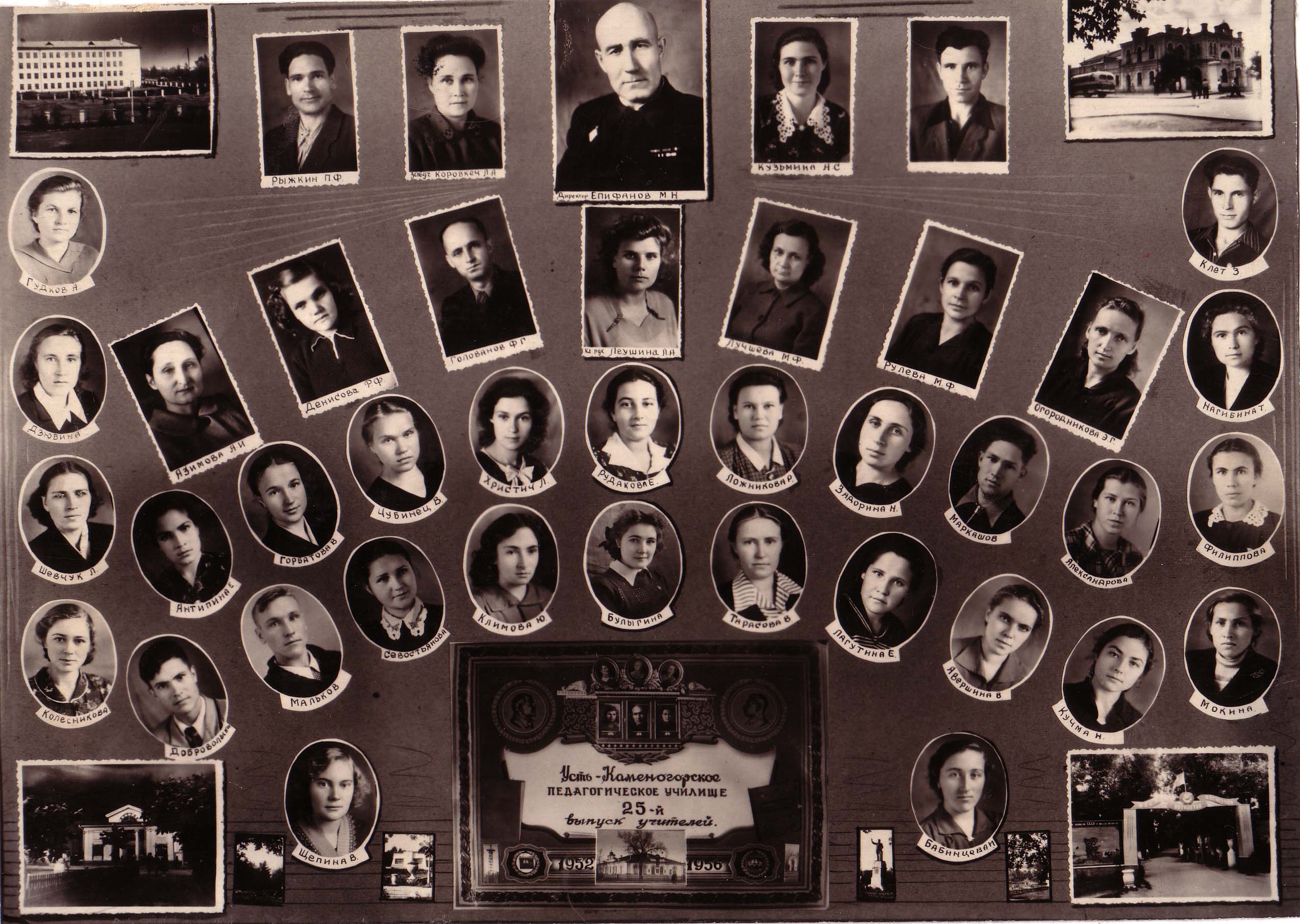 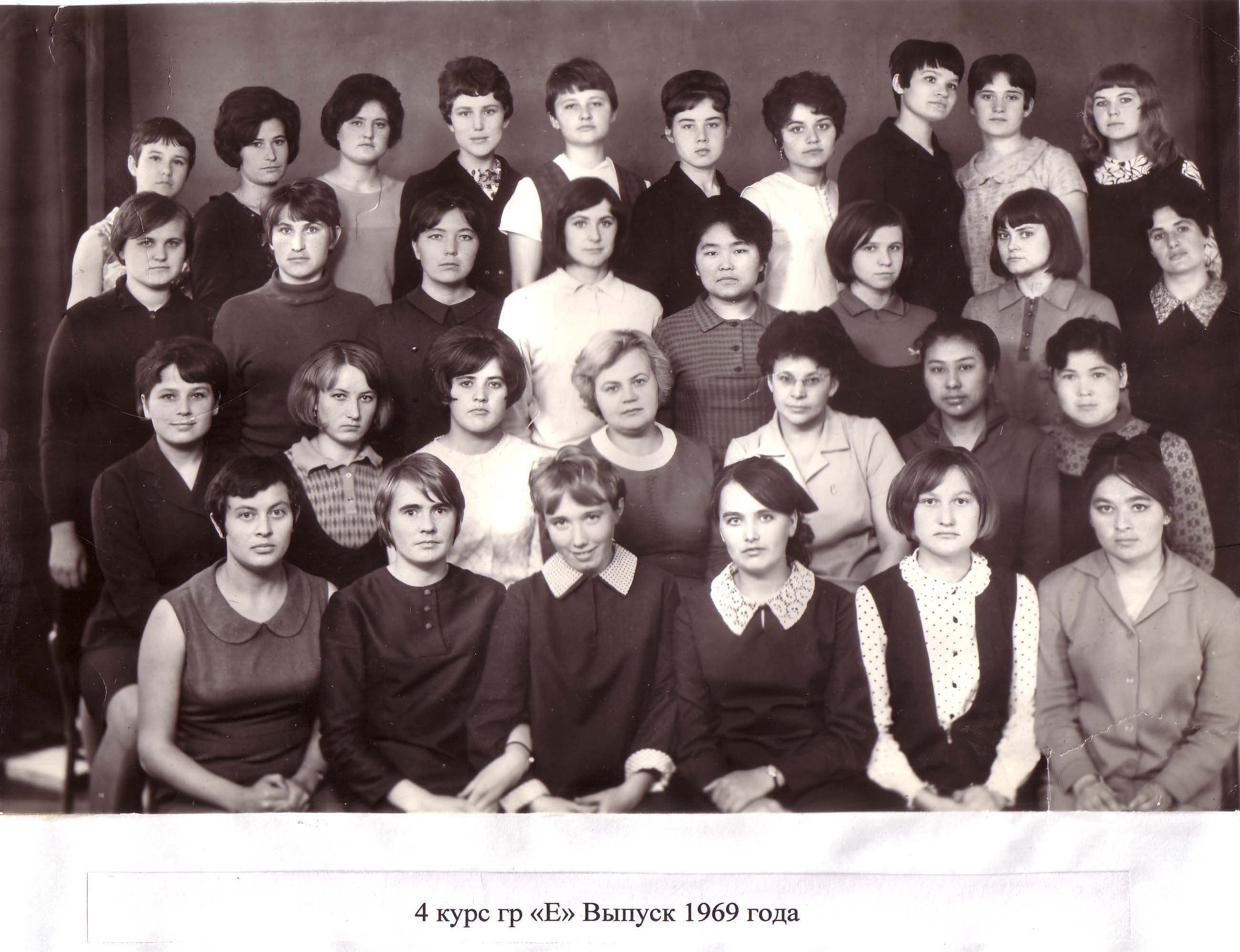 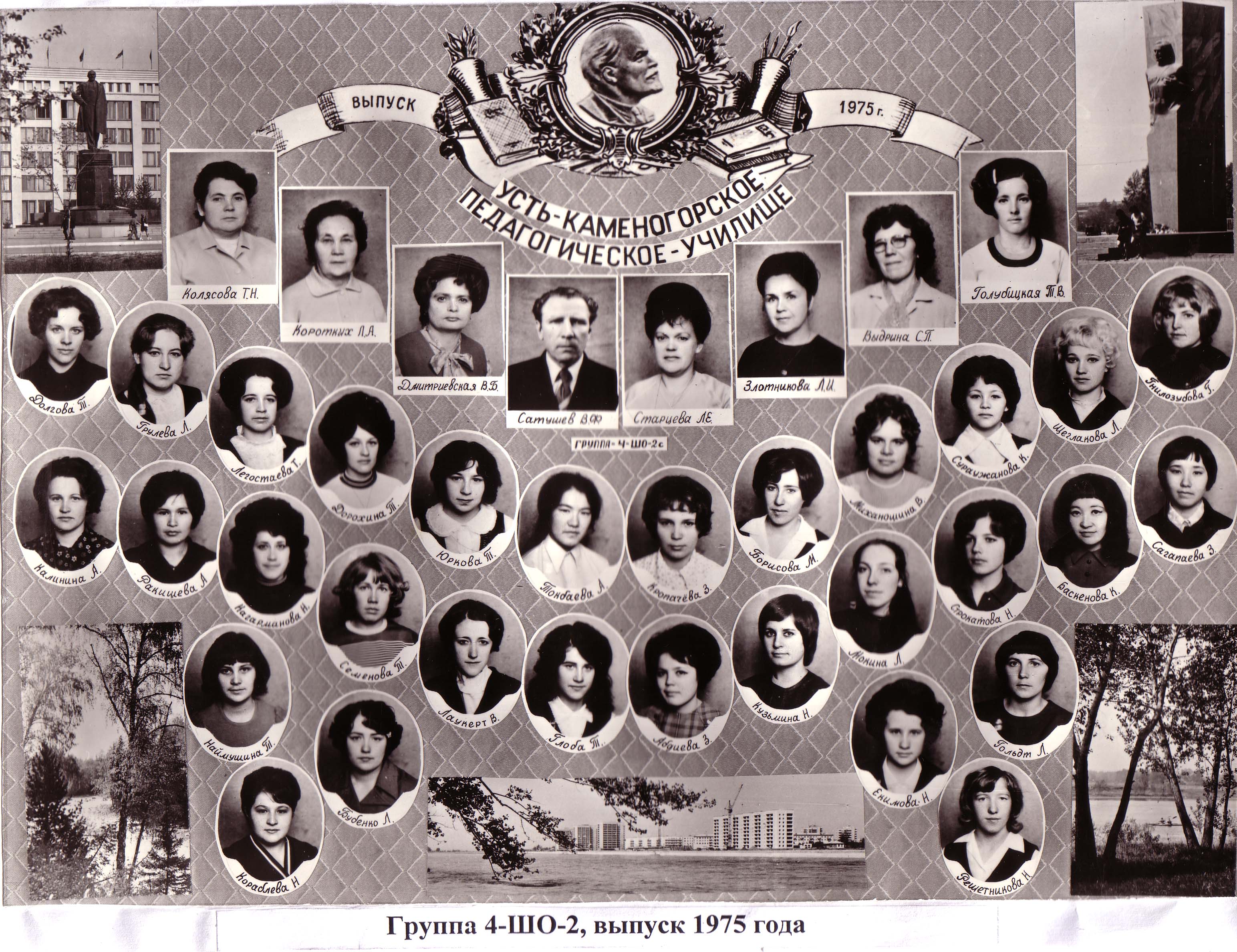 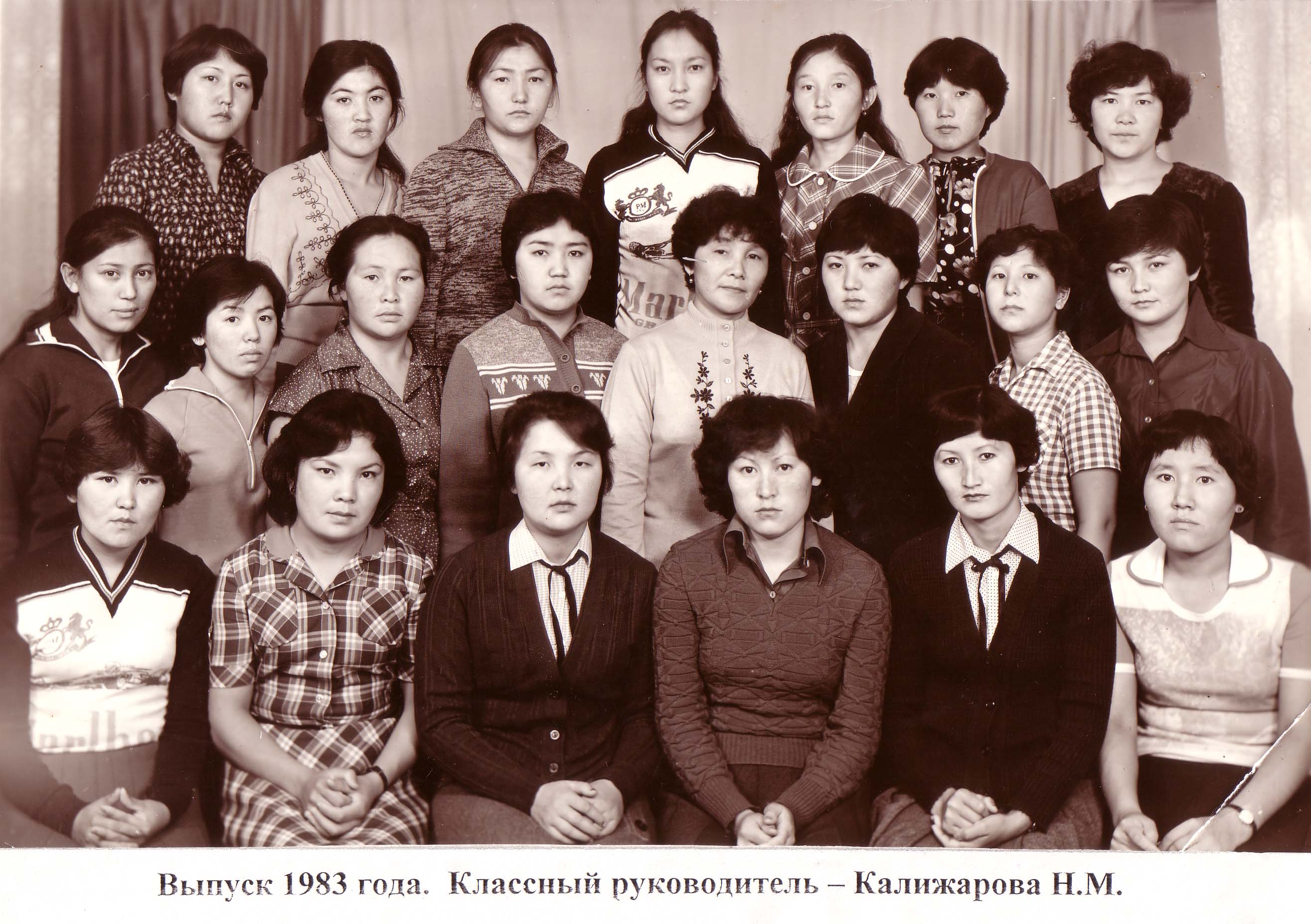 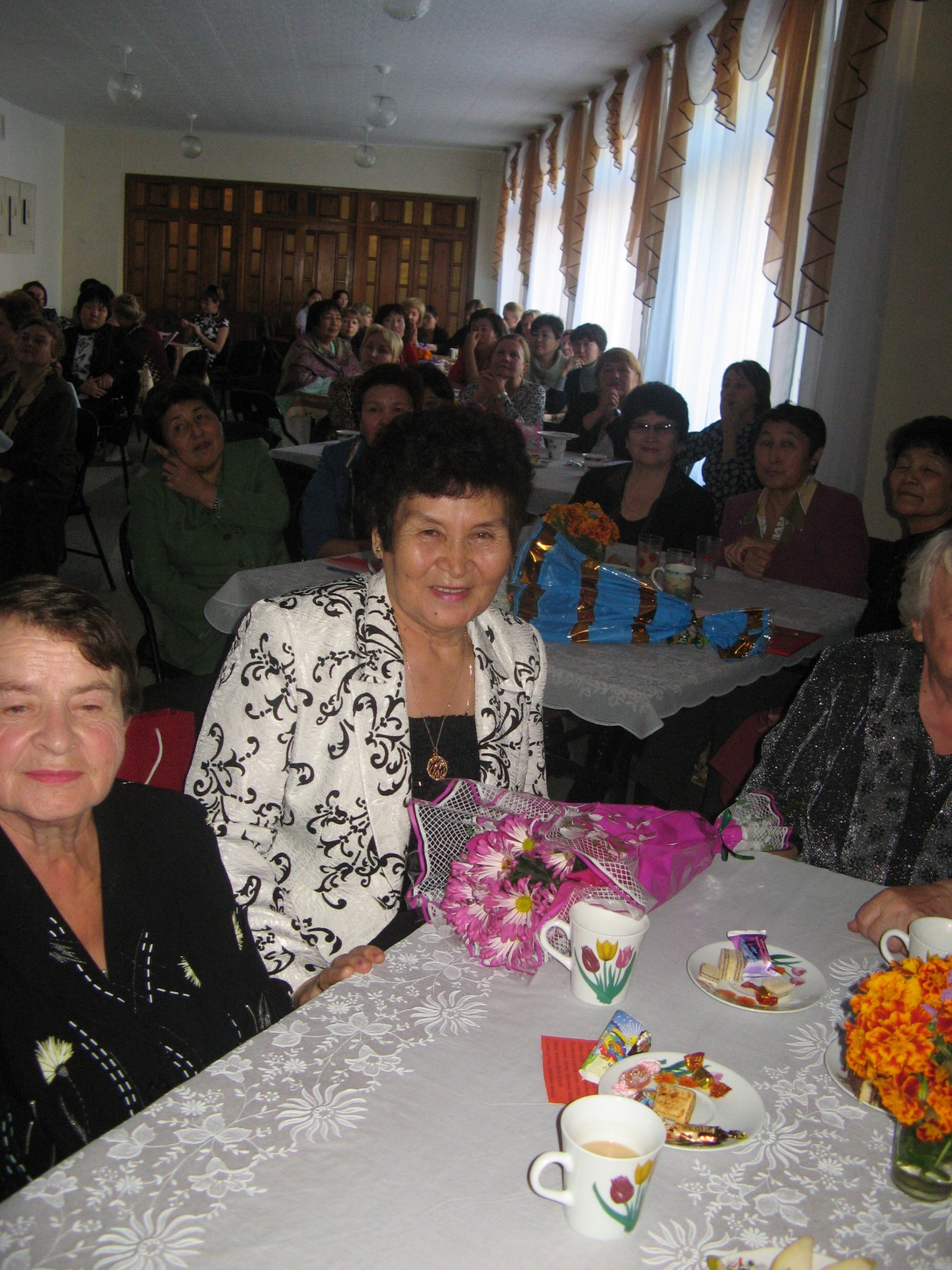 Председатель Совета ветеранов колледжа
ЖУМАГУЛОВА Мариам Жумагуловна
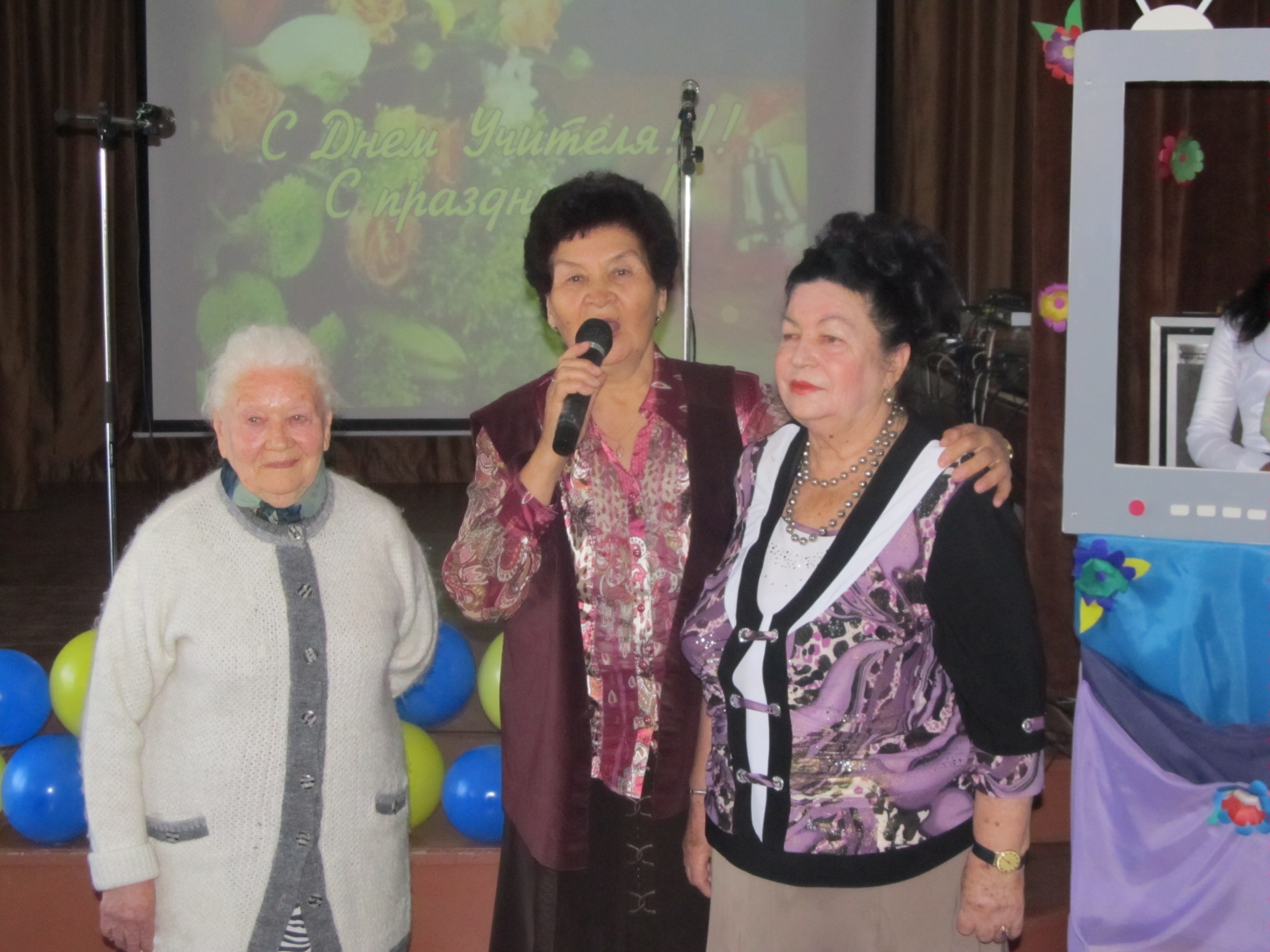